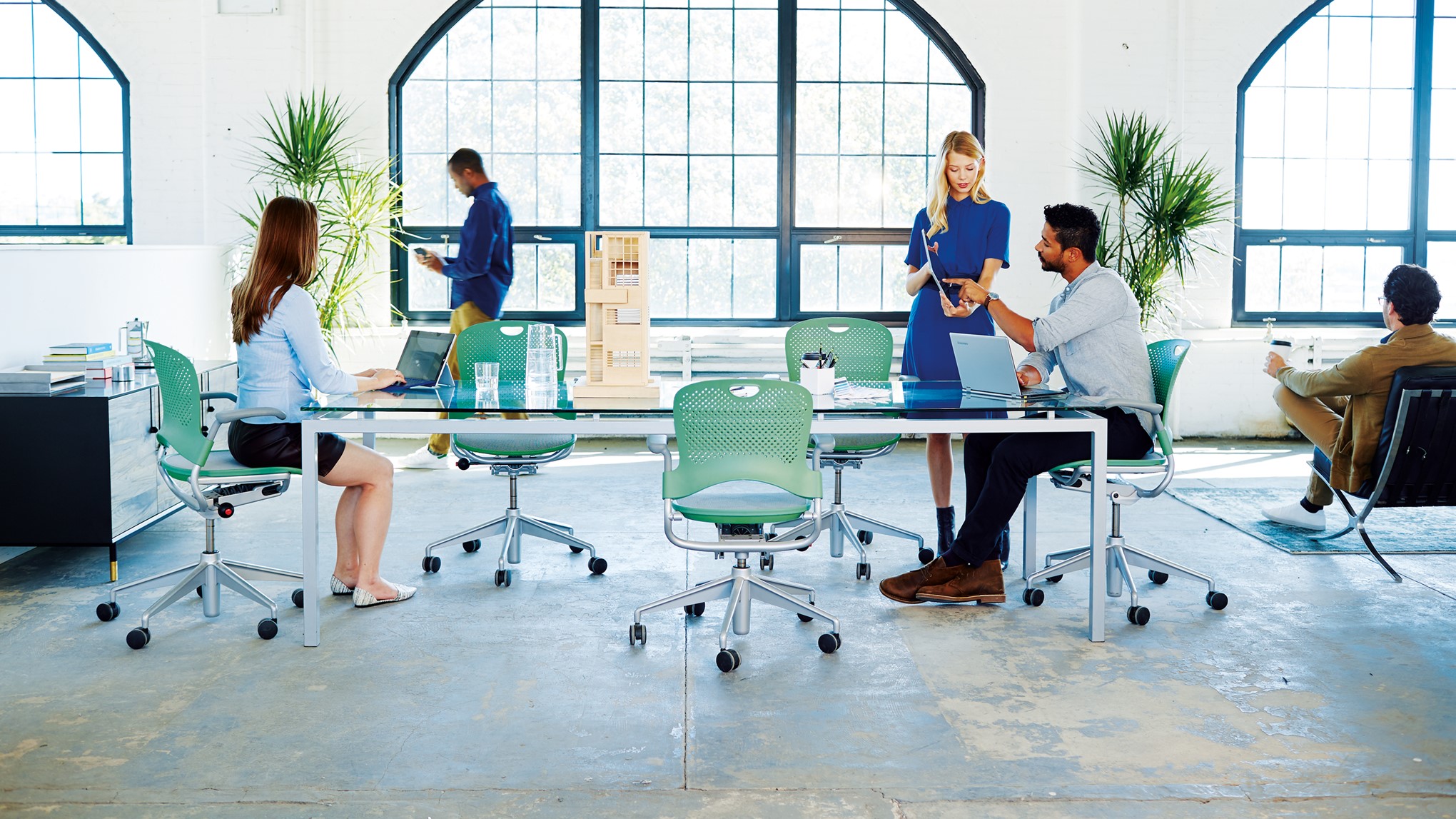 Windows 10 Enterprise Subscriptions in CSP
Windows Commercial Marketing
[Speaker Notes: Completing the stack: New partner-managed servicing opportunities for SMBs with Windows]
Windows Versions
The most secure Windows ever
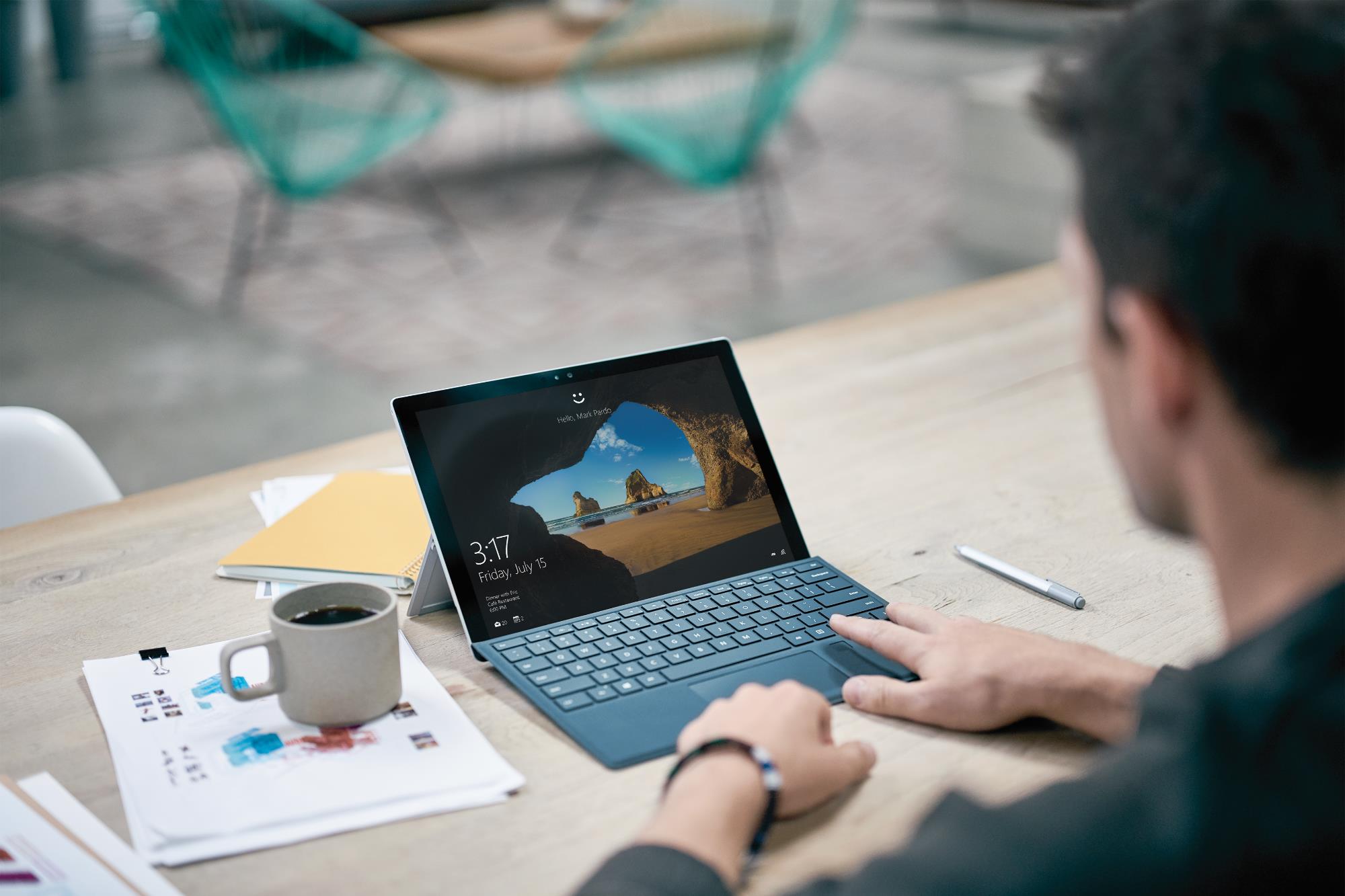 XP
2001
Vista
2007
7
2009
8
2012
8.1
2013
10
2015
[Speaker Notes: Here are the six major versions of Windows over the last fifteen years. Now, with Windows 10, we’ll be talking about how it’s the most secure Windows ever.]
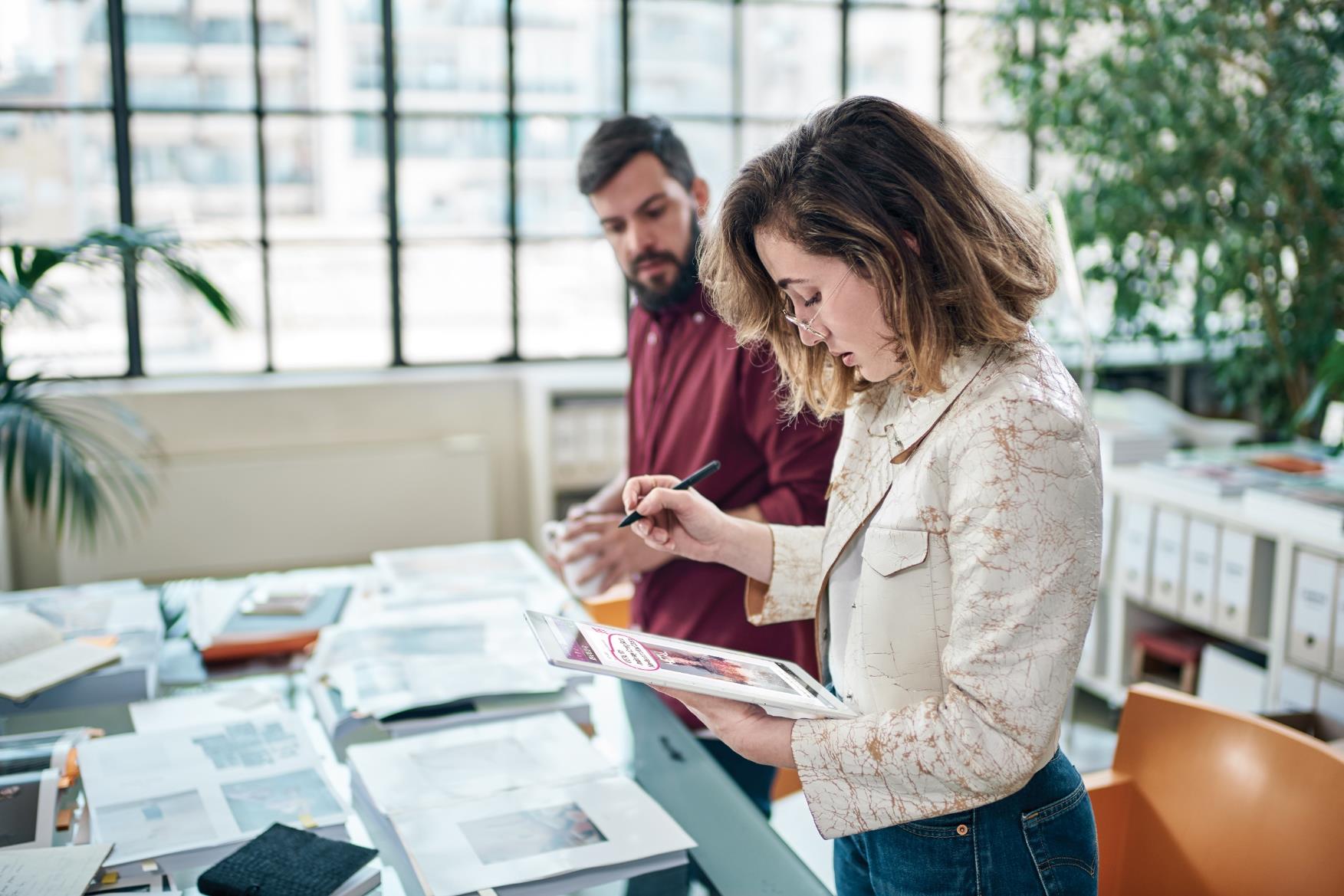 Windows 10 editions
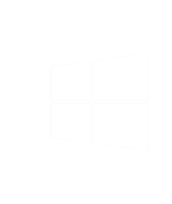 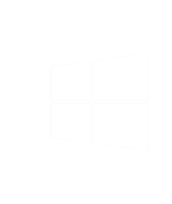 Windows 10 Pro
Windows 10 Home
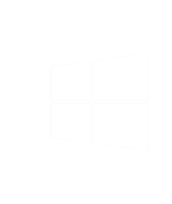 Windows 10 Enterprise
[Speaker Notes: Let’s take a look at the various Windows editions available today. Understanding this will make clear the big advantages of the CSP subscription model we are here to talk about. 

Windows can come pre-installed by an OEM on either consumer or commercial devices. And Windows 10 Enterprise is a Volume License upgrade for commercial customers.]
Legacy paths to Enterprise for SMBs
Software Assurance
LTSB(Long Term Servicing Branch)
< 0.5% penetration in SMBs in the US
Full payment due at transaction
Multi-year contracts, annual upfront payments
Per-device licenses
Bits and keys via VLSC
Wipe and reload deployments
[Speaker Notes: Historically, if you were a small business and you wanted Enterprise, in the past you had two options: buy Software Assurance or buy LTSB. Both were multi-year contracts with big upfront costs or you were paying the full payment at transaction for LTSB. They were all device–based. They all required you to go to LTSB download ISOs and get keys and most of the deployments then required wipe and reload. This doesn’t scale and doesn’t work for small businesses. 

Less than 5% of the SMBs run Enterprise – BUT – when we go talk to SMBs and put the value prop in front of them, they want it.

*SA penetration in developed markets: 0.49%]
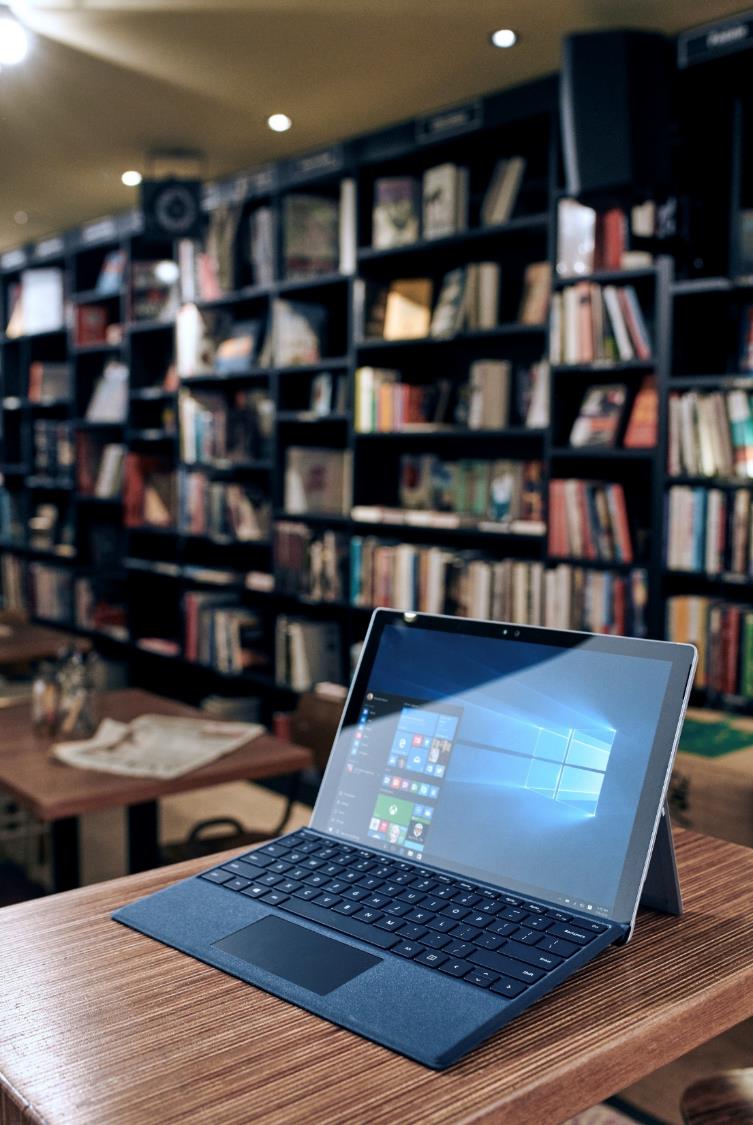 Introducing
Windows 10 Enterprise Subscriptions
For the Cloud Solution Provider Program
[Speaker Notes: That brings us to Windows 10 Enterprise Subscriptions for the CSP program]
Democratizing enterprise grade security
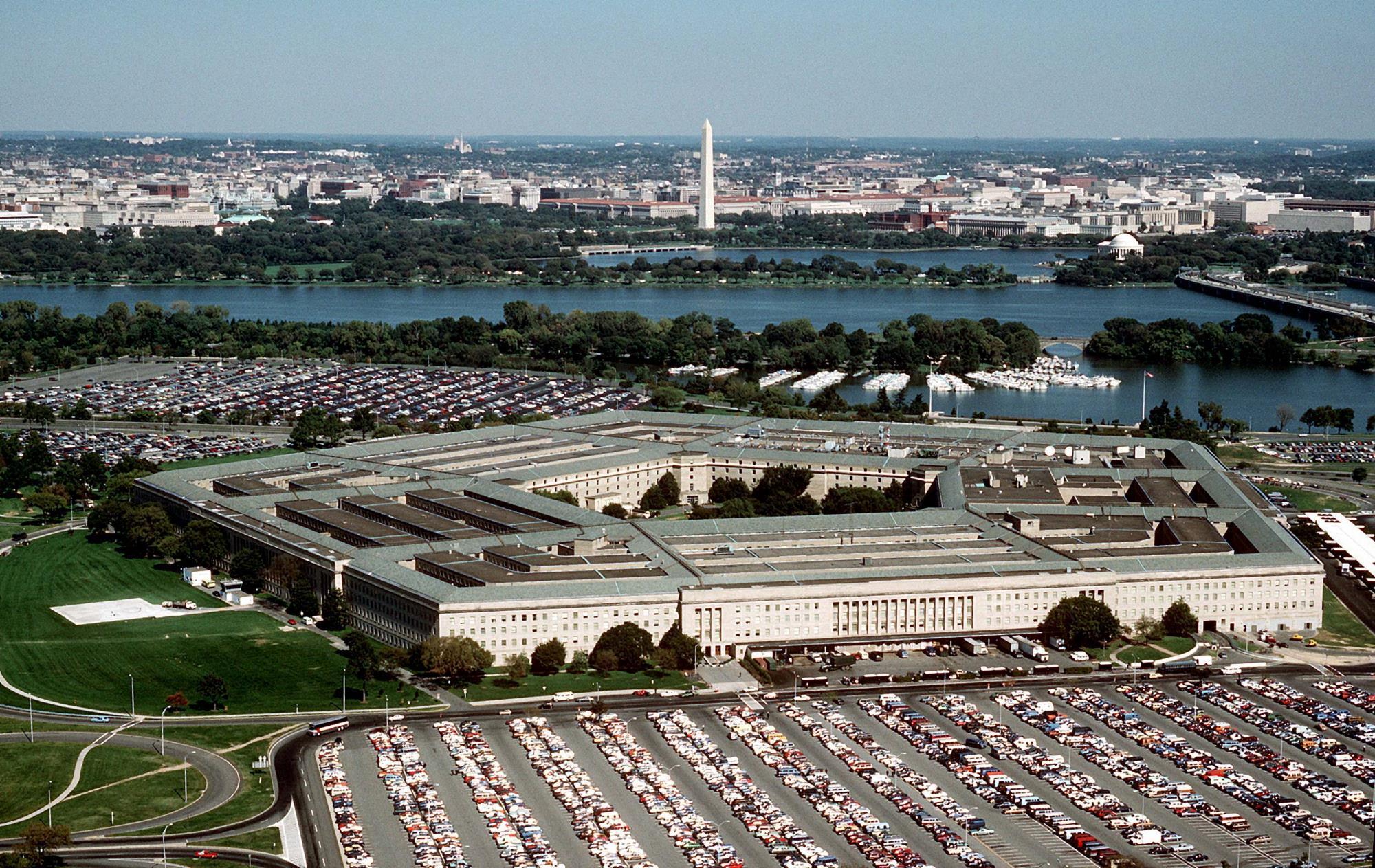 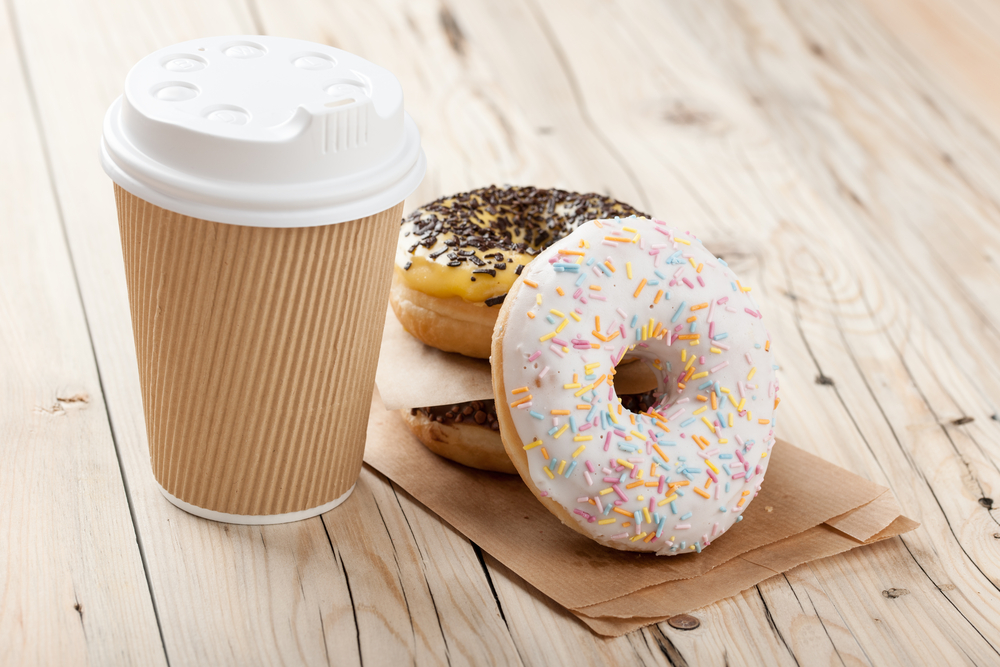 [Speaker Notes: The exact same Windows that the US Department of Defense is deploying, is now available to any business – not for a three year, per device software assurance agreement of $380 – but for the price of coffee and donut

https://blogs.windows.com/windowsexperience/2016/02/17/us-department-of-defense-commits-to-upgrade-4-million-seats-to-windows-10/#GM7cIly7mOfTPqW3.97

**This image is a work of a U.S. military or Department of Defense employee, taken or made as part of that person's official duties. As a work of the U.S. federal government, the image is in the public domain in the United States.]
Windows 10 Enterprise in CSP
Managed by a trusted partner
The most secure Windows ever
Easy pricing for small businesses
Secure your data and devices
Secure your user identities
Secure your business
Your IT managed by experts
A customized security strategy
You’re free to manage your business
Per-user per-month pricing
Pay-as-you-go subscription
Flexibility to scale up or down
Enterprise-grade security and control. . . With small-business-friendly pricing
[Speaker Notes: Per user, per month; cloud deployed; single step-up; aligned with Office; managed by partner.]
The most secure Windows ever
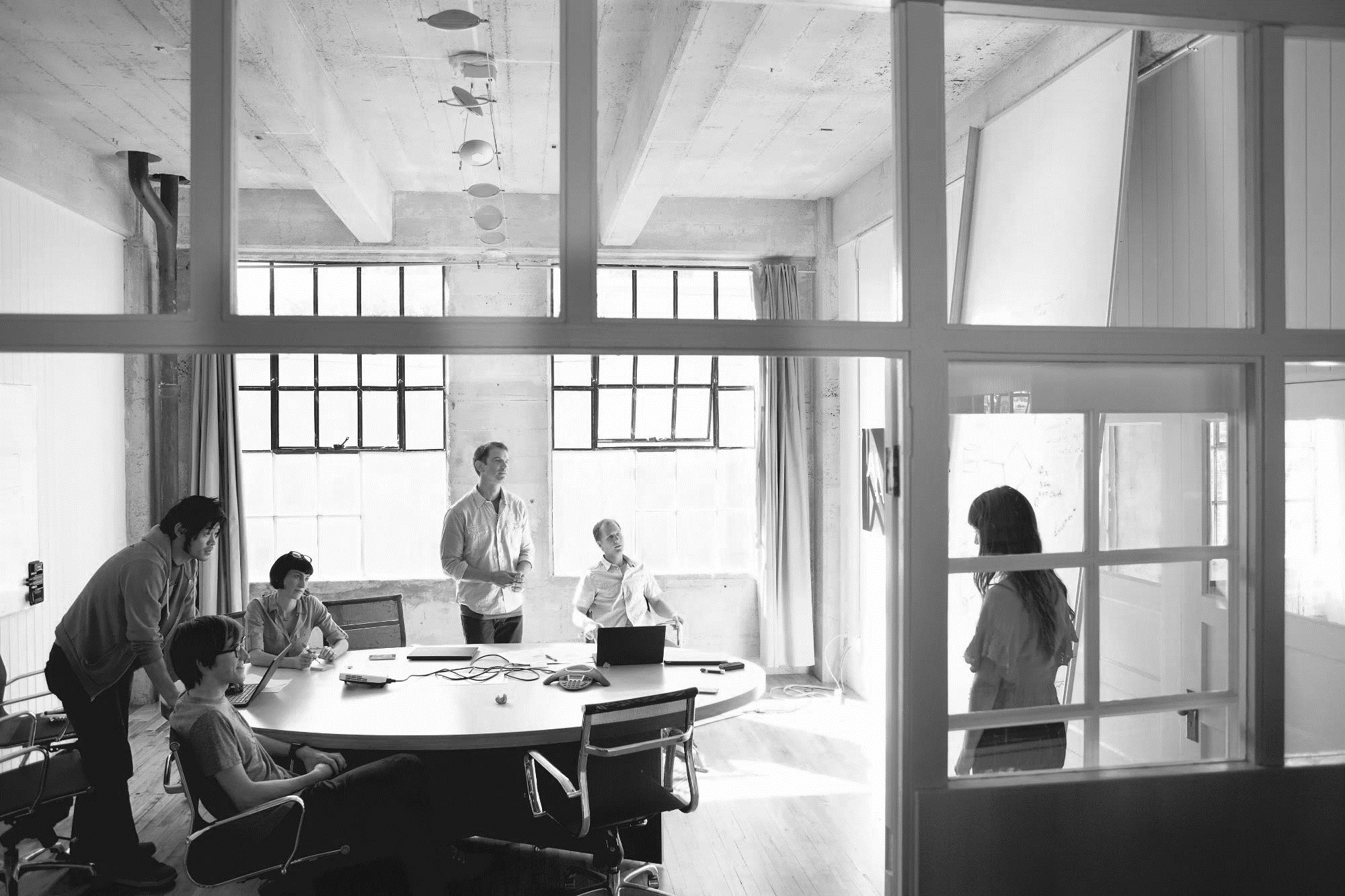 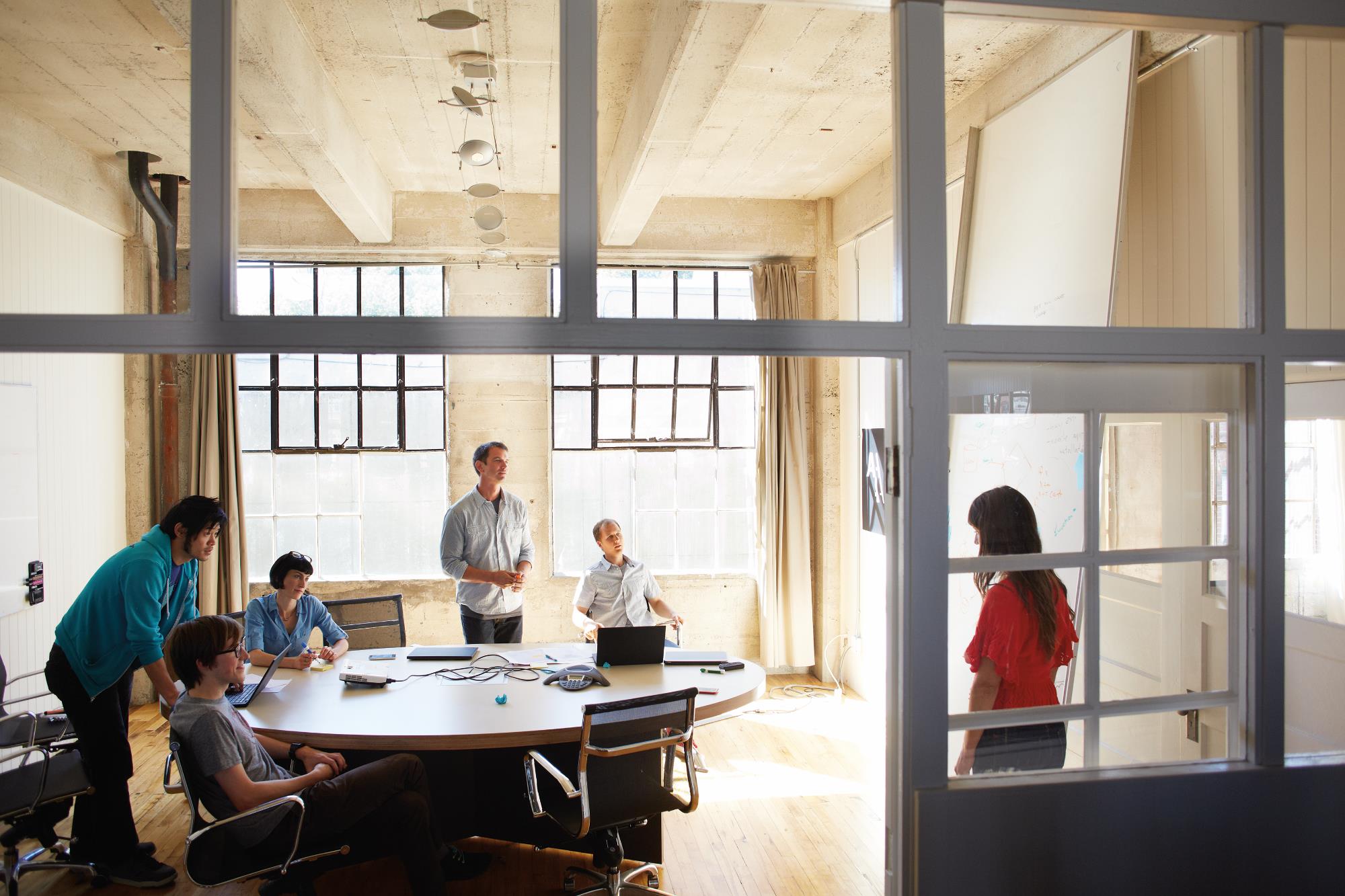 Secure your data
Secure your devices
Secure your people
[Speaker Notes: Your data is your business. It’s your revenue stream – your livelihood. Protect your sensitive data, your devices, your customer identities, and your intellectual property – with the same level of enterprise-grade protection and control trusted by many of the world’s largest organizations.

Secure your data 
Protect your growing business against ever-evolving cyber threats with the same level of security and control used by many of the world’s largest organizations and governments. 
AppLocker management helps administrators determine which applications and files users can run on a device, also known as “whitelisting.” These include executable files, scripts, Windows Installer files, dynamic-link libraries (DLLs), packaged apps, and packaged app installers. 
App-V: Make applications available to end users without installing the applications directly on end user computers by streaming them using App-V. App-V transforms applications into centrally managed services that are never installed and don't conflict with other applications. It also helps ensure that applications are kept current with the latest security updates.

Secure your devices 
Safeguard your devices with advanced security and control features that protect against malware, untrusted apps, and executables. Lock down the user experience on specific devices so they can only perform certain functions. And keep all your devices and applications current and protected with the latest security updates and patches through the cloud. 
Device Guard puts you in control of your environment—and a step ahead of malware—with rigorous access controls that help protect the Windows system core and prevent untrusted apps and executables from starting. Device Guard helps you to:
Eliminate malware: Help secure your environment and prevent untrusted apps and code from running by using the ultimate form of app control. Using virtualization-based security, the Device Guard feature in Windows 10 offers a solution more powerful than traditional app control products, providing rigorous protection from tampering and bypass.  
Get hardware-rooted app control: Device Guard uses hardware-based isolation and virtualization to protect itself and the Windows system core from vulnerability and zero-day exploits. 
Only run trusted apps: Device Guard enables your IT department to decide which software vendors and apps can be trusted within your environment. IT can designate as trustworthy the right combination of apps for your organization, from internal line-of-business apps to everything from the Windows Store to apps from specific software vendors.
Managed User Experience: 
Advanced lockdown capabilities in Windows 10 give your Internet of Things (IoT) devices an extra layer of security and provide a predictable experience for line-of-business device scenarios by allowing you to:
Protect a device from write operations: using Unified Write Filter (UWF), you can intercept all write attempts to a protected volume and redirect them to a virtual overlay instead. You can also specify any files, directories, and registry keys that should not be filtered.
Control the start screen layout and access to USB devices
Automatically boot to a Classic Windows app: using Shell Launcher in Windows 10, you can launch Classic Windows apps as a custom shell to create a dedicated device and app experience. You also gain flexibility and control by using multiple shells for different user groups.
Automatically boot to a Universal Windows app: using the Assigned Access setting, you can restrict a specific standard account to using only one Windows Store app. For example, you can restrict customers at your business to using only one app so your PC acts like a kiosk.

Secure your people 
You don’t ever want to have to inform your customers that they’ve been the victim of identity theft. Get peace of mind knowing that you have the highest degree of security available to help protect your user or client identities. 
Credential Guard: While Windows 10 Pro features such as Microsoft Passport and Windows Hello strengthen and help protect user credentials, Credential Guard takes the next step and helps protect the user access tokens that are generated once your users have been authenticated. Credential Guard provides:
Identity protection: Credential Guard stores user access tokens within a virtualization-based security (VBS) environment running on Hyper-V technology. This helps prevent attackers from extracting the tokens from devices, even when the Windows kernel itself has been compromised. Malware running in the operating system, even with the highest privilege level, can‘t access tokens that are protected by Credential Guard.
Hardware-level security: Credential Guard uses hardware-based virtualization and Hyper-V to host Windows 10 security credentials and isolate them from malware. This helps prevent one infected virtual machine from damaging others running in the same datacenter.
Easy manageability: you can manage Credential Guard using Group Policy, Windows Management Instrumentation, a command prompt, and Windows PowerShell —environments very familiar to your IT staff.]
Windows 7 security features
POST-BREACH
PRE-BREACH
BitLocker Admin and Monitoring
Windows Firewall
BitLocker
Trusted Platform Module
SmartScreen
BitLocker to Go
Device protection
Threat resistance
Identity protection
Information protection
Breach detection investigation & response
[Speaker Notes: Productive and happy users are great but the threats we face have never been more serious. The attackers are changing their playbook to stay ahead, and we need to as well.

With Windows 7 our goal was to provide a baseline level of protection. It included the security fundamentals that our customers needed plus a few extras like BitLocker. In the end our model was effectively to outsource the delivery of advanced security capabilities to 3rd parties.

Given the threat landscape our customers are now living in we believe it’s our duty to deliver far more. 

ADVANCE SLIDE

Additional detail:
Trusted Platform Module (TPM): hardware protects and isolates your Windows credential from the rest of the operating system, helping to thwart malware and advanced attacks. 
Windows Firewall: stop attacks in their tracks. This network protection helps keep hackers and malicious software from gaining access to your PC through a network or the Internet. 
SmartScreen Filter: protection online. Built into Microsoft Edge and Internet Explorer browsers, SmartScreen Filter helps protect against malicious websites and downloads. 
Bitlocker and Bitlocker to Go: If your Windows 10 Pro device or USB drive is lost or stolen, BitLocker and BitLocker to Go are designed to put everything on lockdown so no one else can access your business systems or data. And with Windows Information Protection your business files are encrypted at the file level and can’t be moved to unauthorized locations.]
Windows 10 security on Windows 7 hardware
POST-BREACH
PRE-BREACH
Microsoft Edge
Windows Information Protection
Windows Defender
BitLocker Admin and Monitoring
Windows TrustedBoot
Windows Firewall
Windows Hello Companion Devices
BitLocker
Windows Defender Advanced Threat Protection
Trusted Platform Module
SmartScreen
Windows Hello
BitLocker to Go
Device protection
Threat resistance
Identity protection
Information protection
Breach detection investigation & response
[Speaker Notes: With Windows 10 we’ve gone all in on security.

For the very first time Windows is offering the full spectrum of security capabilities and we’re no longer punting the problem to 3rd parties. Just take a look at this list of new capabilities!

[Device Protection and Threat resistance] 
We’re tackling hacking and malware threats with a deep bench of inbox solutions that can help address all of the vectors of attack that customers are facing

[Identity Protection]
Passwords are finally on their way out of organizations with Windows Hello

[Information Protection]
To better protect business information the Anniversary Update includes a brand new feature called Windows Information Protection (WIP), formerly EDP, to help prevent users from accidentally leaking business data to unauthorized apps and locations. 

[Breach Detection…]
And then we have one of our most exciting additions to Windows which is Windows Defender Advanced Threat Protection (ATP) which isn’t just another Windows security feature. ATP is quite literally on the scale of a completely new product which is designed to help our customers detect and remediate from the most sophisticated types of attacks. 

ADVANCE SLIDE

Additional detail:
Windows Trusted Boot: Windows trusted boot on Windows 10 is built on top of a security standard developed by members of the PC industry to help make sure that your PC boots using only trusted software. When the PC starts, the device's firmware and then Windows itself validate each boot-related component, avoiding headaches caused by malware that can load before the OS boot process has begun or within it.
Microsoft Edge: Secure by design, Microsoft Edge has a security sandbox and Windows Information Protection and supports only newer, more secure web technologies. It is optimized for the modern web and renders sites quickly.
Windows Defender: malware’s worst enemy. This anti-virus security delivers comprehensive, ongoing and real-time protection against every category of software threat across email, the cloud and the web. 
Windows Hello: Fast and password-free. With Windows Hello, you can sign into your Windows devices, compatible apps and sites 3 times faster than a password that you have to remember and type in and worry about keeping secure. Windows Hello uses your face, fingerprint, or a Windows Hello companion device to recognize you instantly. You can always keep your PIN as a backup if you choose. 
Windows Information Protection: Separate personal and professional data. Windows Information Protection* (WIP) helps IT and users prevent accidental leaks by separating personal and business data. WIP allows IT administrators to apply rules to control how business data can be used. WIP recognizes business data as it arrives on devices, is generated by business applications, or when it is designated as business data by the user. 
Windows Defender Advanced Threat Protection: Behavior-based, post-breach detection. Windows Defender Advanced Threat Protection (ATP) detects attacks that have made it past all other defenses, based on behaviors. Windows Defender ATP uses real-time as well as historic information to identify attacks, and provides actionable alerts for known and unknown adversaries. Windows Defender Advanced Threat Protection (ATP) is powered by behavioral sensors built into Windows 10 and a cloud back-end. No additional deployment is required, and the service can be switched on through configuration. Running alongside any anti-virus (AV) solution, Windows Defender ATP is continuously up-to-date, and can help lower costs.]
Windows 10 security on Windows 10 hardware
Device Guard
Windows Defender Application Guard
Device Encryption
POST-BREACH
PRE-BREACH
Virtualization Based Security
Microsoft Edge
Windows Information Protection
UEFI Secure Boot
Windows Defender
Credential Guard
BitLocker Admin and Monitoring
Conditional Access
Windows TrustedBoot
Windows Firewall
Windows Hello Companion Devices
BitLocker
Windows Defender Advanced Threat Protection
Trusted Platform Module
SmartScreen
Windows Hello
BitLocker to Go
Device protection
Threat resistance
Identity protection
Information protection
Breach detection investigation & response
[Speaker Notes: And here are the Windows 10 security capabilities that leverage current hardware, including:

Virtualization Based Security and Device Guard to help secure your environment and prevent untrusted apps and code from running by using the ultimate form of app control. This offers a solution more powerful than traditional app control products, providing rigorous protection from tampering and bypass.  Device Guard uses virtualization-based security to isolate and help protect Device Guard features, such as the Hyper-V Code Integrity Service (HVCI), from malware and attacks, even if Windows itself has been compromised. HVCI enables Device Guard to help protect kernel mode processes from in-memory attacks, giving you a strong defense against zero-day exploits.

UEFI Secure Boot used in combination with Windows trusted boot, is a hardware standard developed by members of the PC industry, helps make sure that your PC boots securely and that only trusted software can run during start-up. When the PC starts, the UEFI firmware checks the signature of each piece of boot software and the operating system, avoiding headaches caused by malware that can load before the OS boot process has begun. From here, Windows trusted boot helps ensure that all Windows boot components, drivers, and compatible antimalware solutions start with integrity.

Windows Defender Application Guard for Microsoft Edge provides unprecedented protection against targeted threats using Microsoft’s Hyper-V virtualization technology. Application Guard is designed to stop attackers from establishing a foothold on the local machine or from expanding out into the rest of the corporate network.

Credential Guard helps protect the user access tokens that are generated once your users have been authenticated. It stores user access tokens within a hardware isolated container running on top of Hyper-V technology, which helps prevent Pass-the-Hash attacks, one of the key tactics used to compromise networks.

Conditional Access: 
In today’s BYOD environment, enterprises can’t assume that devices accessing their networks are malware-free. Windows 10 helps ensure that unhealthy devices can be identified and gated from business resources using a combination of the Windows Device Health Attestation cloud service and mobile device management systems such as Microsoft Intune.*** Windows 10 uses the Trusted Platform Module (TPM) hardware built into newer PCs to monitor startup processes services and determine if data is trustworthy. With Conditional Access, IT departments can detect and prevent low-level malware, and noncompliant devices can be denied access to specific applications, like email and Microsoft SharePoint sites, or to the entire corporate network.]
Enterprise-grade security with E3 or E5
E3
Device Guard
Windows Defender Application Guard
Device Encryption
POST-BREACH
E3
PRE-BREACH
Virtualization Based Security
Microsoft Edge
Windows Information Protection
E3
E3
UEFI Secure Boot
Windows Defender
Credential Guard
BitLocker Admin and Monitoring
Conditional Access
Windows TrustedBoot
Windows Firewall
Windows Hello Companion Devices
BitLocker
Windows Defender Advanced Threat Protection
E5
Trusted Platform Module
SmartScreen
Windows Hello
BitLocker to Go
Device protection
Threat resistance
Identity protection
Information protection
Breach detection investigation & response
[Speaker Notes: E3 includes Virtualization Based Security, Device Guard, Credential Guard, and Conditional Access. Windows Defender Advanced Threat Protection comes with E5.]
Managed by a trusted partner
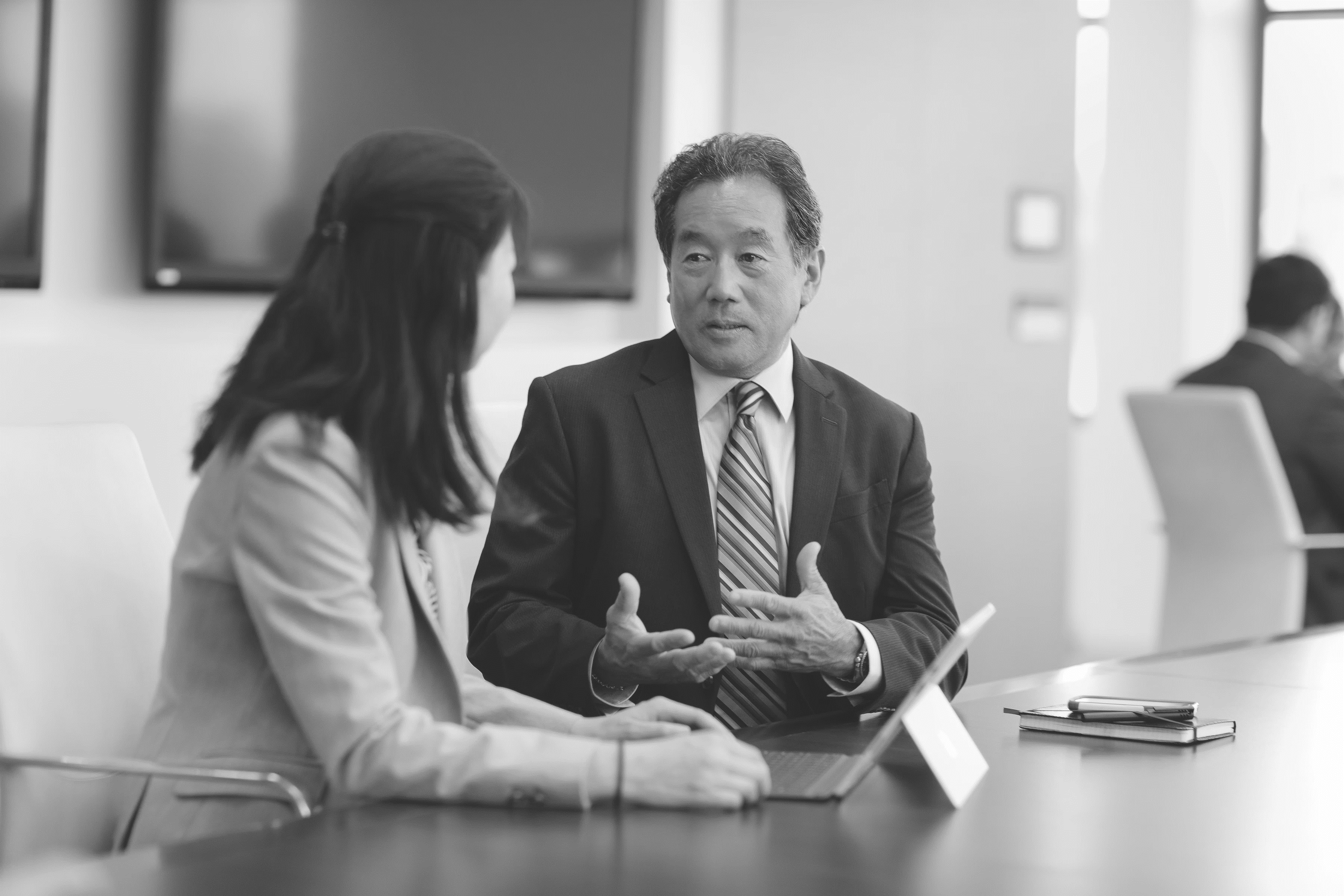 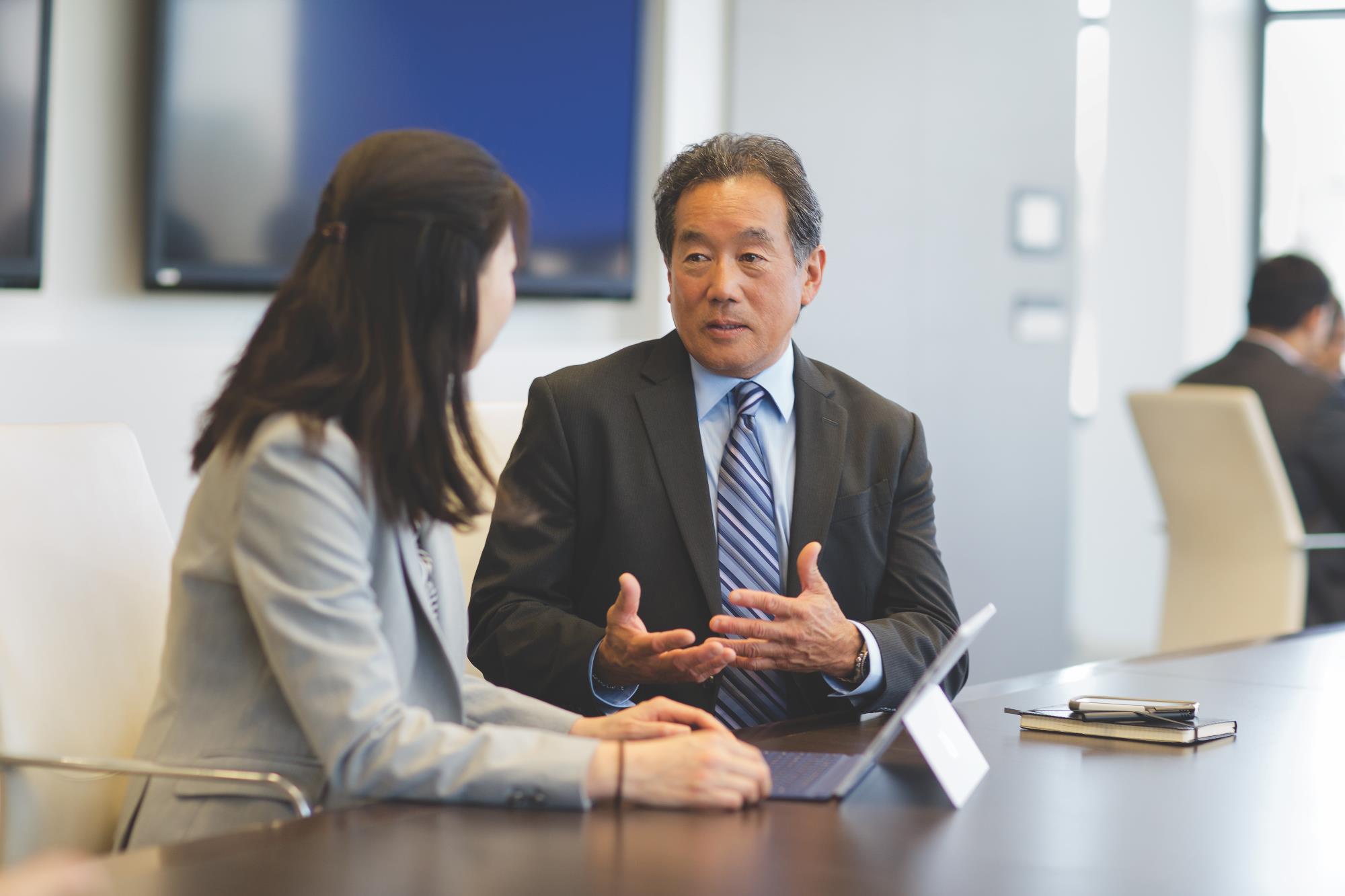 No IT? No worries
Your IT managed by experts
Customized security strategy
You manage your business
[Speaker Notes: No IT? No worries
Businesses with fewer than 50 employees are unlikely to have full time in-house IT. Work with a trusted partner to get the time you need to focus on strategic priorities. 

Your own customized security strategy
Your partner is empowered to manage all your IT for you, not just your Windows configuration. Your partner will work with you to implement the powerful security and control features of Windows Enterprise and develop a customized security strategy tailored to the needs of your business. They can also help you meet compliance requirements by monitoring your devices, network traffic, and data integrity and providing detailed compliance reports on a regular basis.

Your IT is managed by experts so you can focus on managing your business
Save time with one single point of contact that knows and understands your needs so you can focus on more strategic priorities – like growing your business. Windows 10 Enterprise is designed to be delivered as a cloud service and managed by a trusted partner, so you get comprehensive management and support for all aspects of implementation, users, subscription ordering and configuration of services and devices, so you can focus on long-term initiatives.]
Easy pricing for small businesses
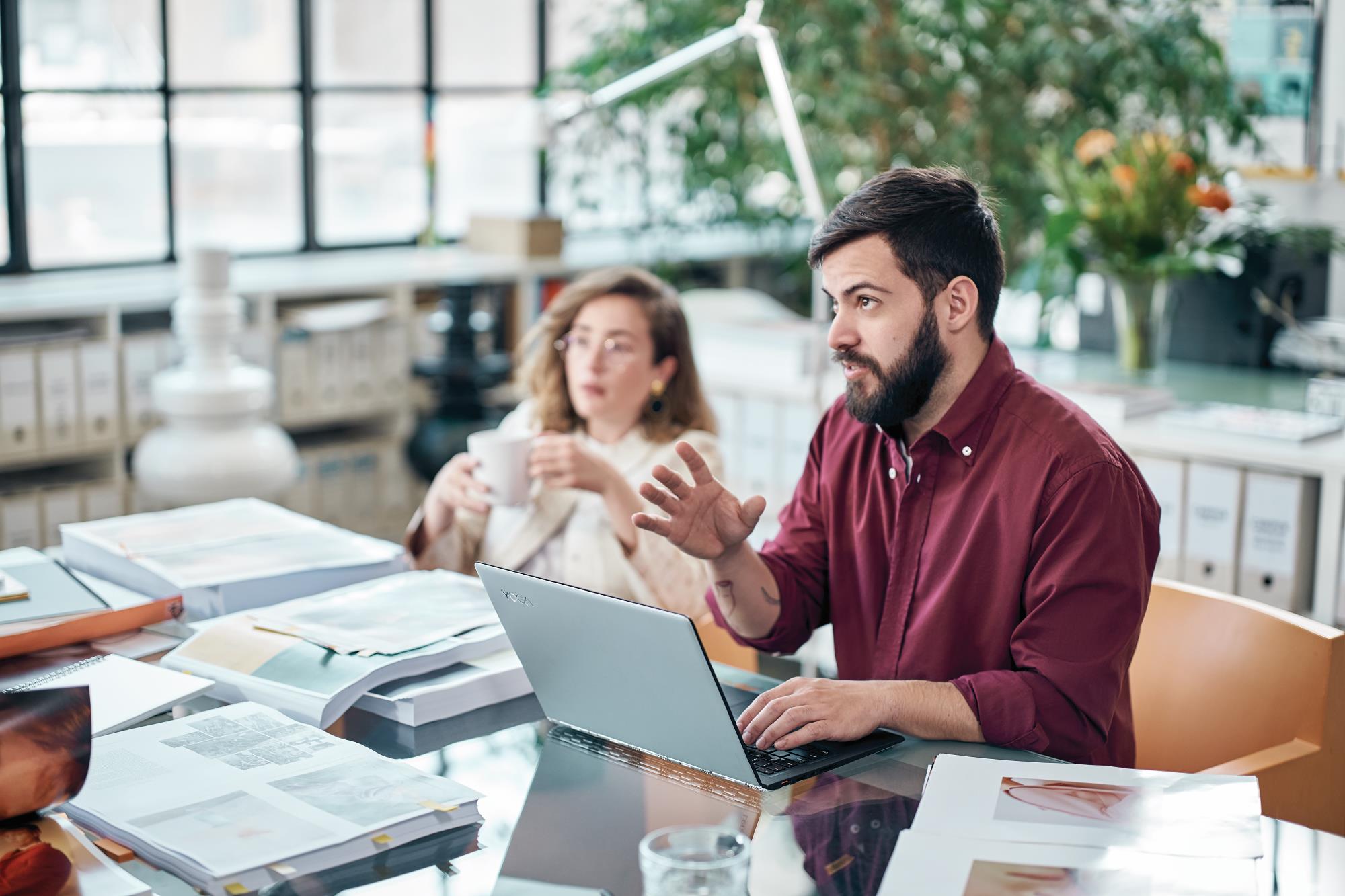 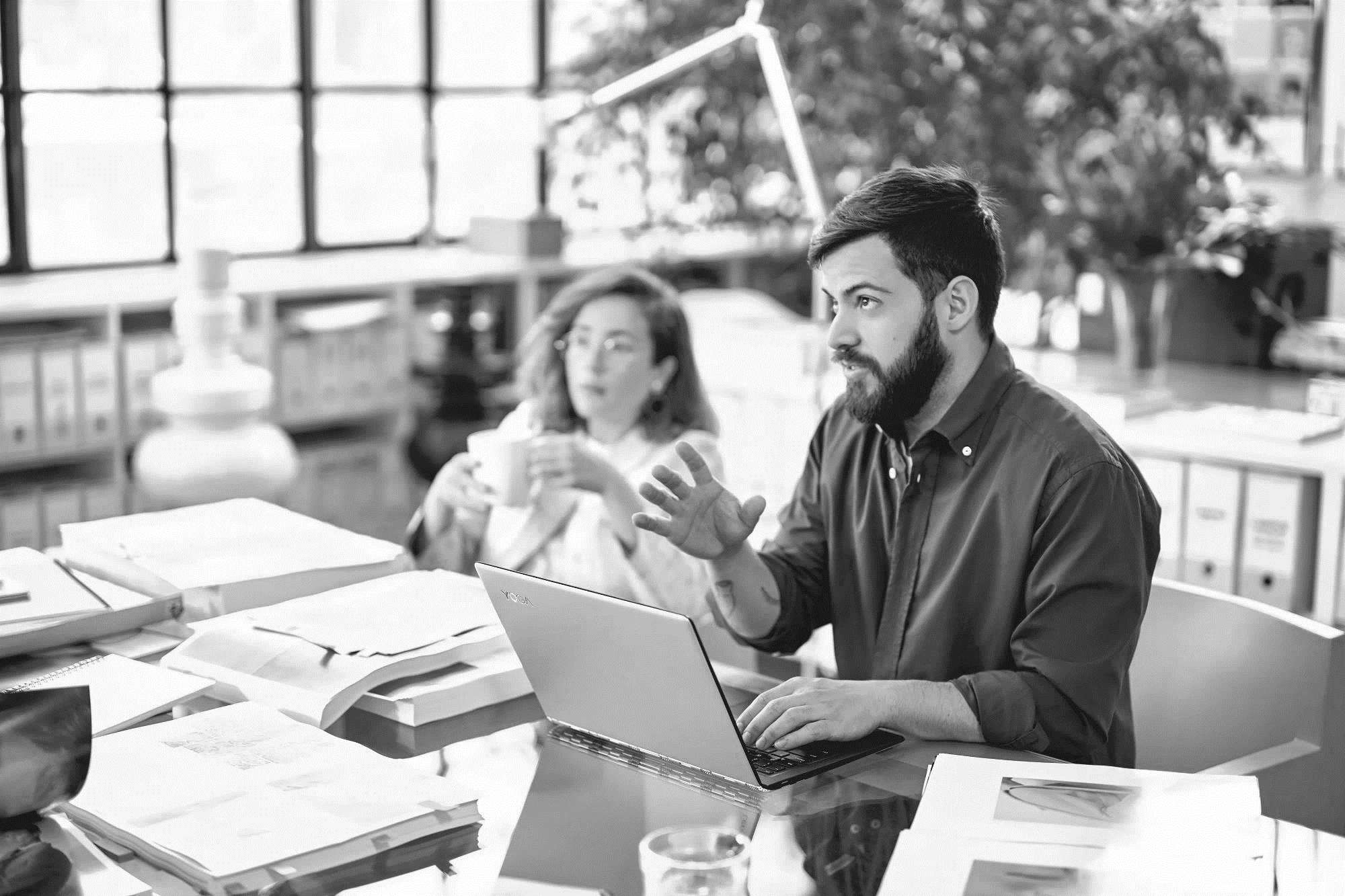 Per-user, per-month pricing
Upgrade from Windows 7/8.1 included
Pay-as-you-go subscription model
Scale as you grow
[Speaker Notes: Scale up or down – month-to-month - Reduce up-front costs with a pay-as-you go subscription model, paying only for the users you need on a monthly basis – up or down. Your partner can also easily reassign licenses, onboard new employees, or add and manage additional cloud services as necessary. 

Per-user, per-month pricing
Save on up-front costs by paying monthly, only for the users you need. Spend less time managing devices and licenses and get a simpler process for staying compliant by eliminating the need for device counting and audits. And your employees can stay productive with access to up to 5 devices each.

Pay-as-you-go subscription modelGet the security and control you need while lowering up-front costs with subscription-based licensing. You can also now manage all of your cloud services with one partner since other Microsoft cloud services – such as Office 365 – use the same subscription model.

Scale as you grow
Get scalable IT that grows with your business. Your partner can quickly onboard new employees and reassign licenses as needed. They can also manage as much or as little as you need, whether it’s just Windows 10 Enterprise or all of your cloud services and support.

Windows 7/8.1 upgrade included
As a Cloud Solution Provider (CSP) program subscriber, you can now upgrade your Windows 7 and Windows 8.1 PCs and devices to Windows 10 at no additional cost.

* Pricing is per-user per-month. Windows 10 Enterprise E3: $7. Windows 10 Enterprise E5: $14.]
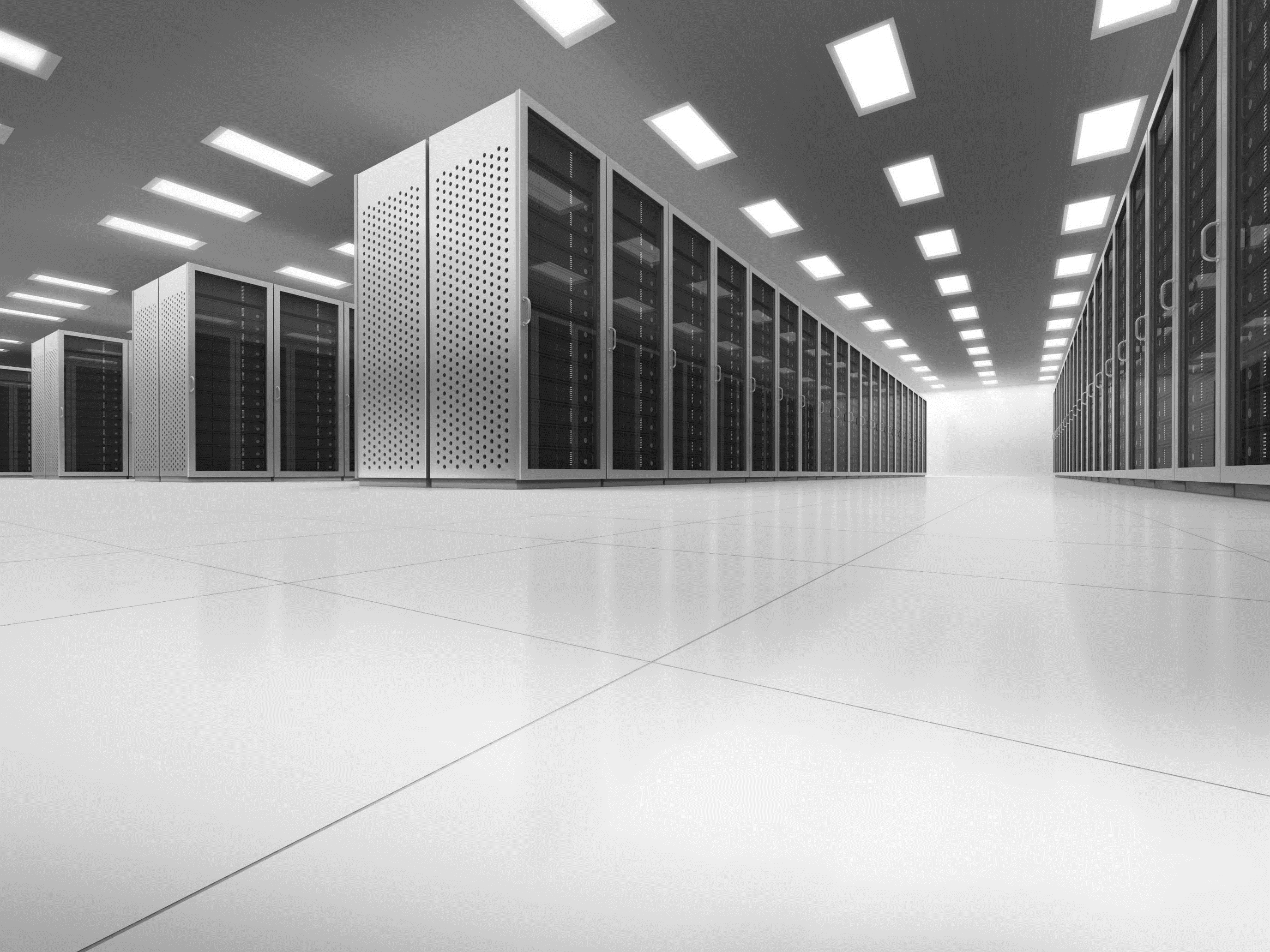 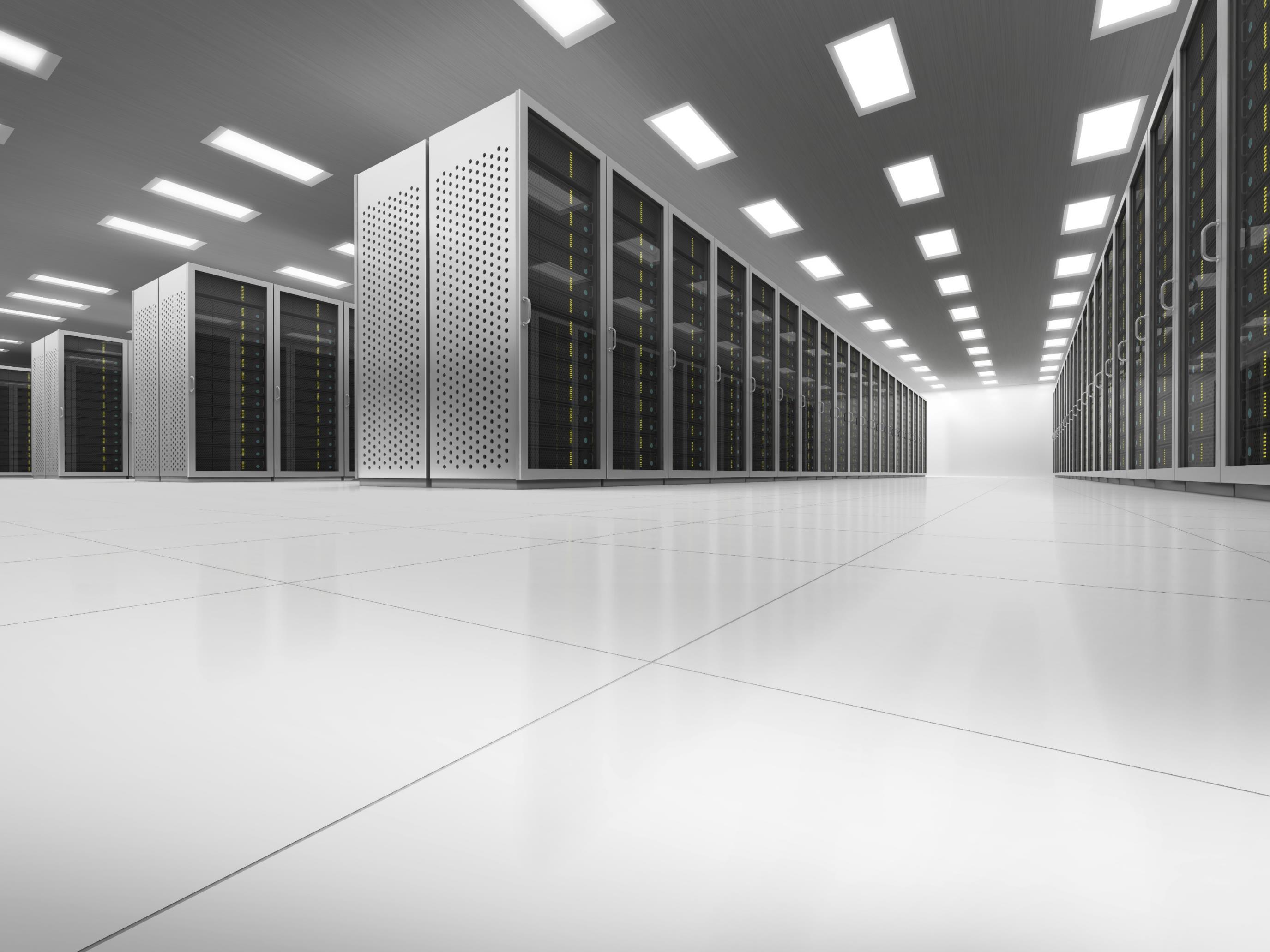 When you require the most advanced protection
Behavior-based, post-breach detection
Rich machine timeline
Built-in threat intelligence knowledge base
* Windows Defender Advanced Threat Protection is available only with Windows 10 Enterprise E5.
[Speaker Notes: OPTIONAL SLIDE – Only use this slide if the customer requires Windows Defender Advanced Threat Protection

Enterprise-grade security for any size businesses - Use a post-breach layer of protection to detect, investigate, and help you respond to advanced attacks and data breaches on your networks.

Windows Defender Advanced Threat Protection, available only in Windows 10 Enterprise E5, builds on the pre-breach security measures of E3, and adds a post-breach layer of protection to detect, investigate, and remediate Advanced Attacks and data breaches on your networks.
Protect your endpoints from advanced threats with additional solutions already built into Windows 10. Windows Defender Advanced Threat Protection (WDATP)* is powered through the cloud, so no additional deployment or infrastructure is required, and it is always up-to-date. 
Find the attacks that make it past all other defenses with behavior-based, post-breach detection that provides actionable, correlated alerts for known and unknown adversaries.
Easily investigate scope of breach or suspect behaviors on any machine through a rich machine timeline. WDATP helps you gain insights using deep collection and analysis for any file or URLs.
Let the experts do the work. WDATP has a built-in threat intelligence knowledge base – combining 1st and 3rd party intelligence sources to inform every threat detection and mitigation response.]
Deployment reimagined
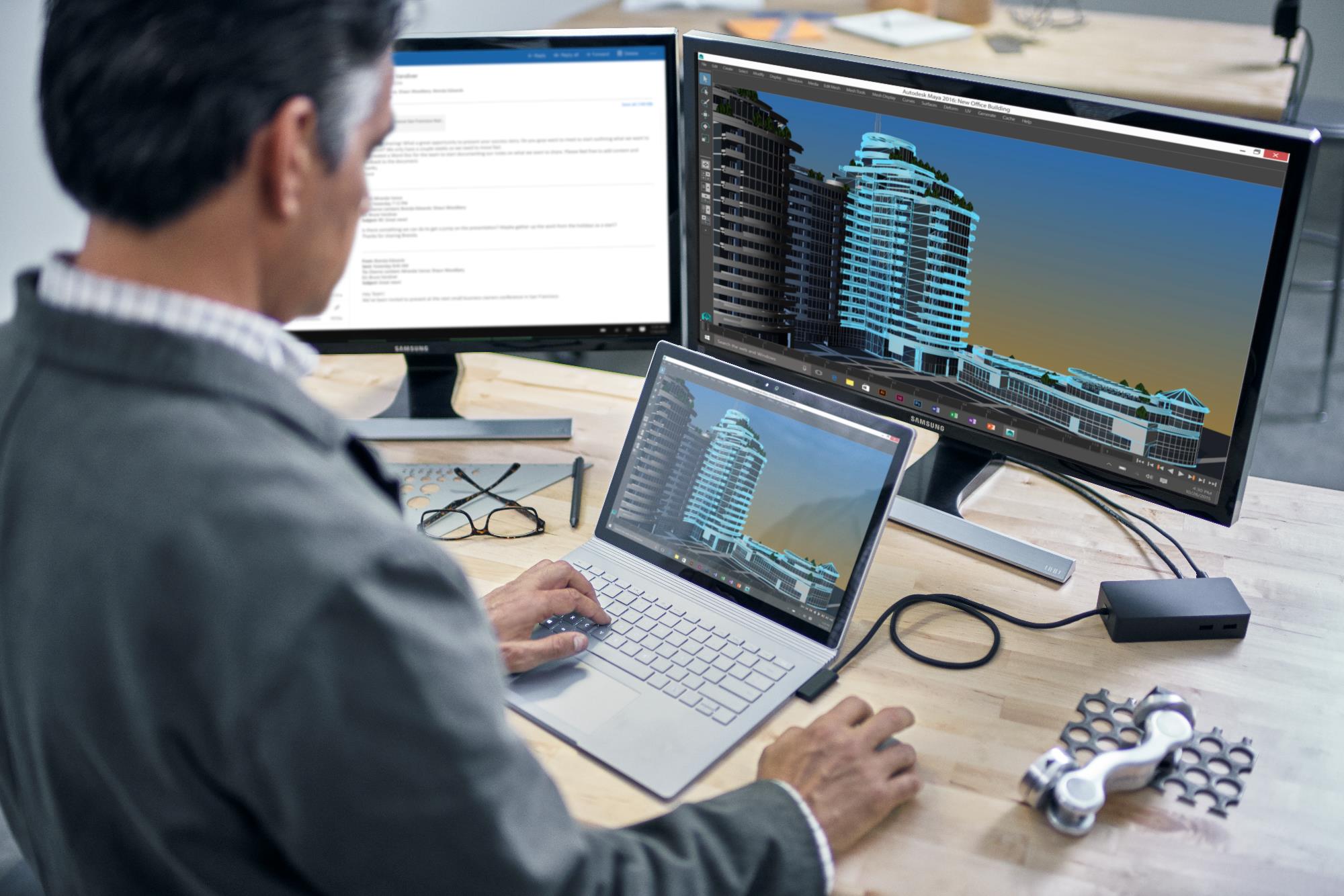 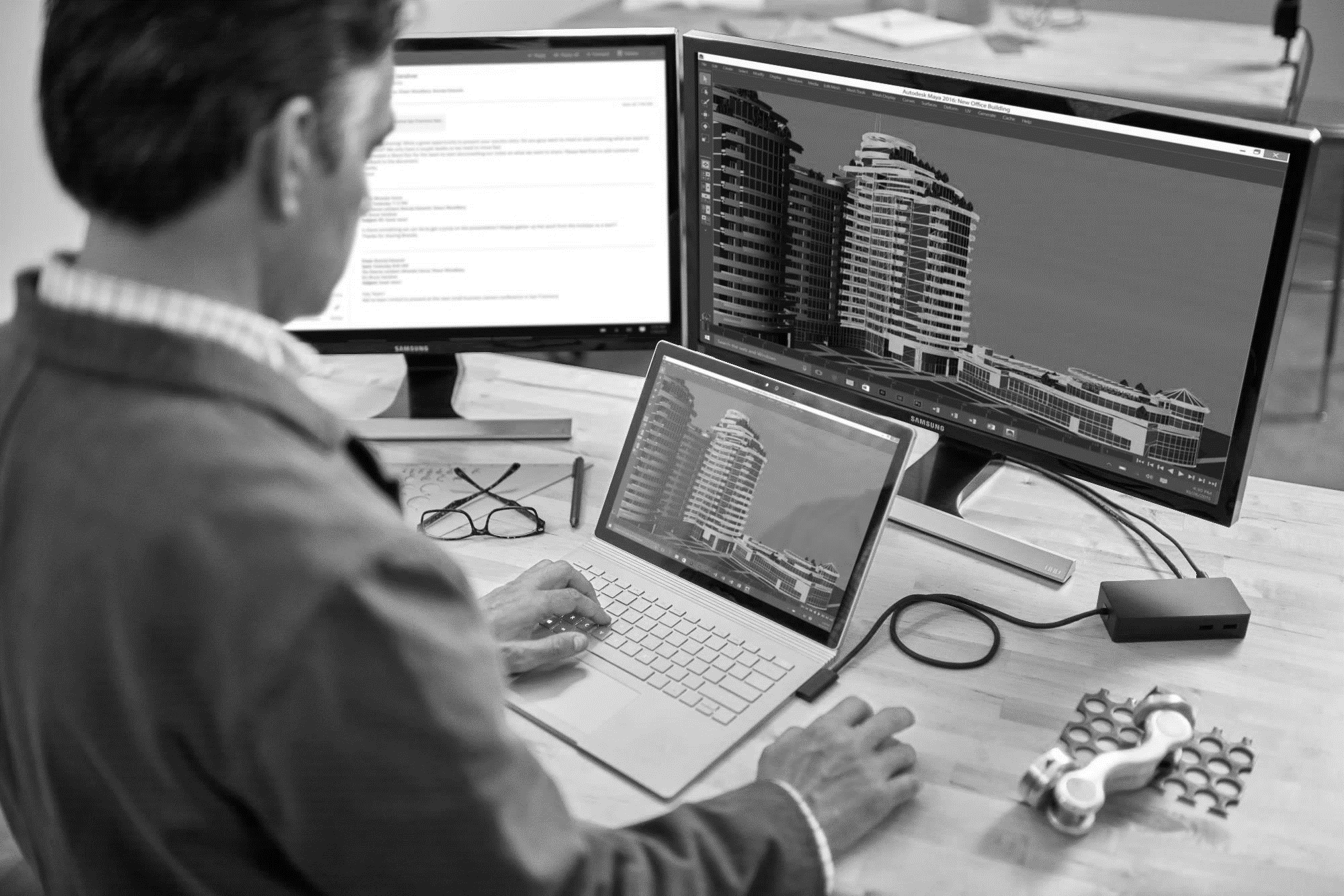 Windows 10 Pro Anniversary Update
Azure Active Directory
Cloud SolutionProvider Platform
+
+
Pro to Enterprise in 2 mins or less*
=
* Actual time may vary
[Speaker Notes: We spoke earlier about the previous versions of Windows. Historically, there were a few legacy transaction paths through SA and LTSB. You would get a username and password, go to VLSC (Volume License Software Center) and download a 3-4 GB ISO image and some tools to help you configure the deployment. Then you do KMS activation followed by a wipe and reload deployment process across all of your devices. That’s quite a process and takes some time. 

Now, we have reimagined deployment. Here’s how you get to Enterprise from Windows 10 Pro with CSP: Pull your Windows 10 Pro device out of the box. Log in with your Azure Active Directory user credentials and if there’s a Enterprise subscription attached to that user account via CSP, it just flips – steps up from Pro to Enterprise. There’s no download. There’s no Install. There’s no reboot. You literally go from Pro to Enterprise in two minutes or less.

Customers still on Windows 7 or 8.1 Pro can upgrade to Windows 10 Pro as part of their Windows CSP subscription at no additional cost.

*Also means the inverse so when you subscription lapses or ends your device seamlessly falls back to Windows Pro (90 day grace)]
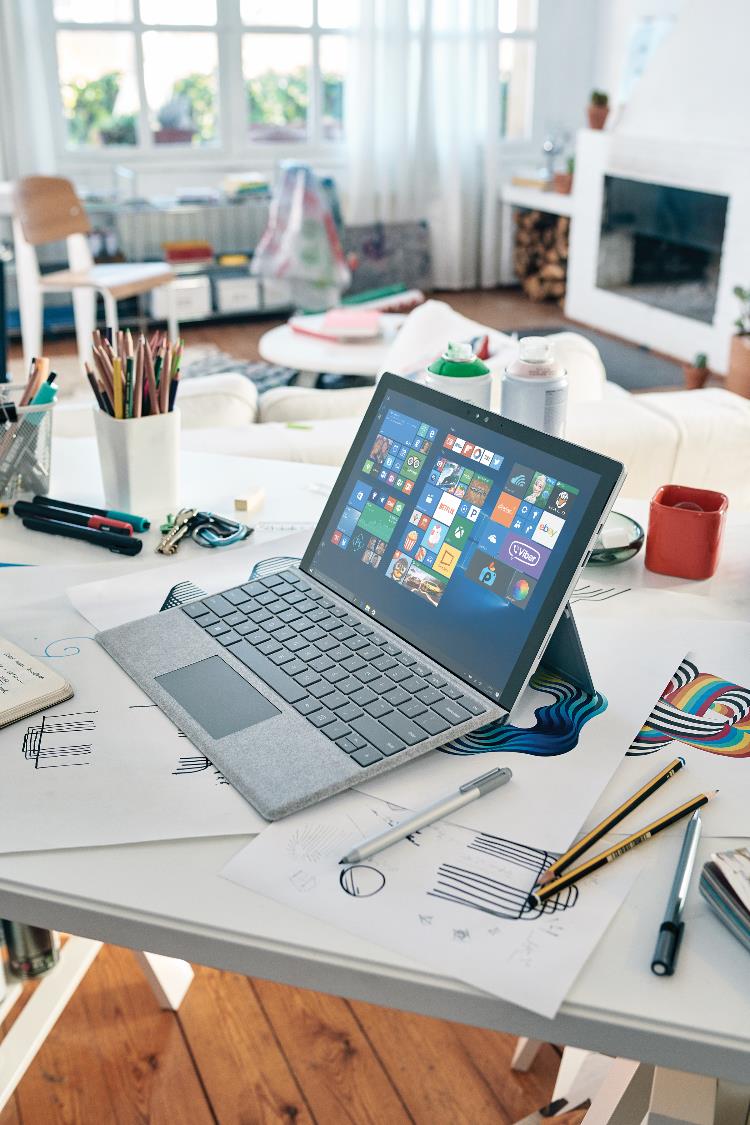 Secure Productive Enterprise
Office 365
Windows 10 Enterprise
Enterprise Mobility + Security
[Speaker Notes: Microsoft technology is coming together to empower employees through a combination of Office 365, Windows 10 Enterprise, and the Enterprise Mobility + Security suite.]
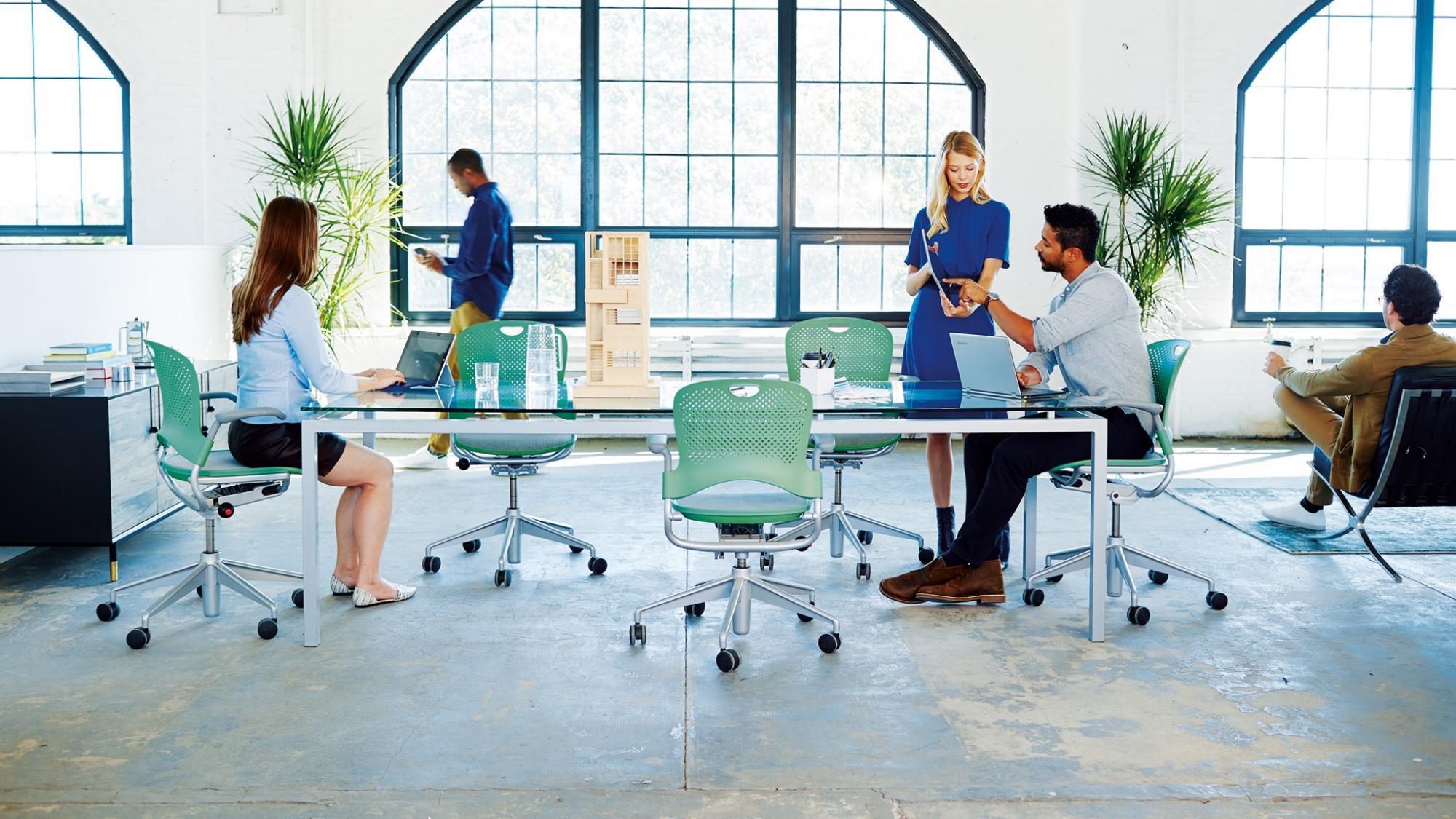 Empower your employees by creating a Secure Productive Enterprise
Trust
Collaboration
Mobility
Intelligence
Protect your organization, data and people
Create a productive workplace to embrace diverse workstyles
Enable your people to get things done anywhere
Provide insights to drive faster, better business decisions
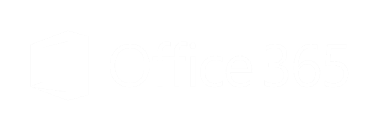 Windows 10 Enterprise
Enterprise Mobility + Security
[Speaker Notes: We are introducing Secure Productive Enterprise as the hero offer to help our customers empower employees on their Digital Transformation journey. Secure Productive Enterprise delivers the latest and most advanced innovations in enterprise security, management, collaboration and business analytics, delivered through best-in-class cloud services. Secure Productive Enterprise is targeted to address these top customer priorities:

Trust - It is built in our products and not an after-thought. We give customers ownership of their data. We are transparent and publish our policies Public trust center. We support major compliancy requirements
 
Collaboration- Embracing new ways of working to help people achieve more. Giving people new ways of finding information, expertise and colleagues around the world. Moving seamlessly from email to impromptu 1:1 to team meetings to broadcasting your message to thousands.

Mobility- Talks about where people do their work, with portable and consistent experience across iOS, Windows, Android as well as the ability to secure those mobile devices with management capabilities so the work, data, person and organization are secure.  

Intelligence – Centers on fast and better decision making.  Providing insights to make decisions.  Feels natural for people and helps them be more effective.]
Windows in the Microsoft Secure Productive Enterprise
A better way for SMBs to access the latest security, control and management features in Windows 10 Enterprise via a per-user subscription
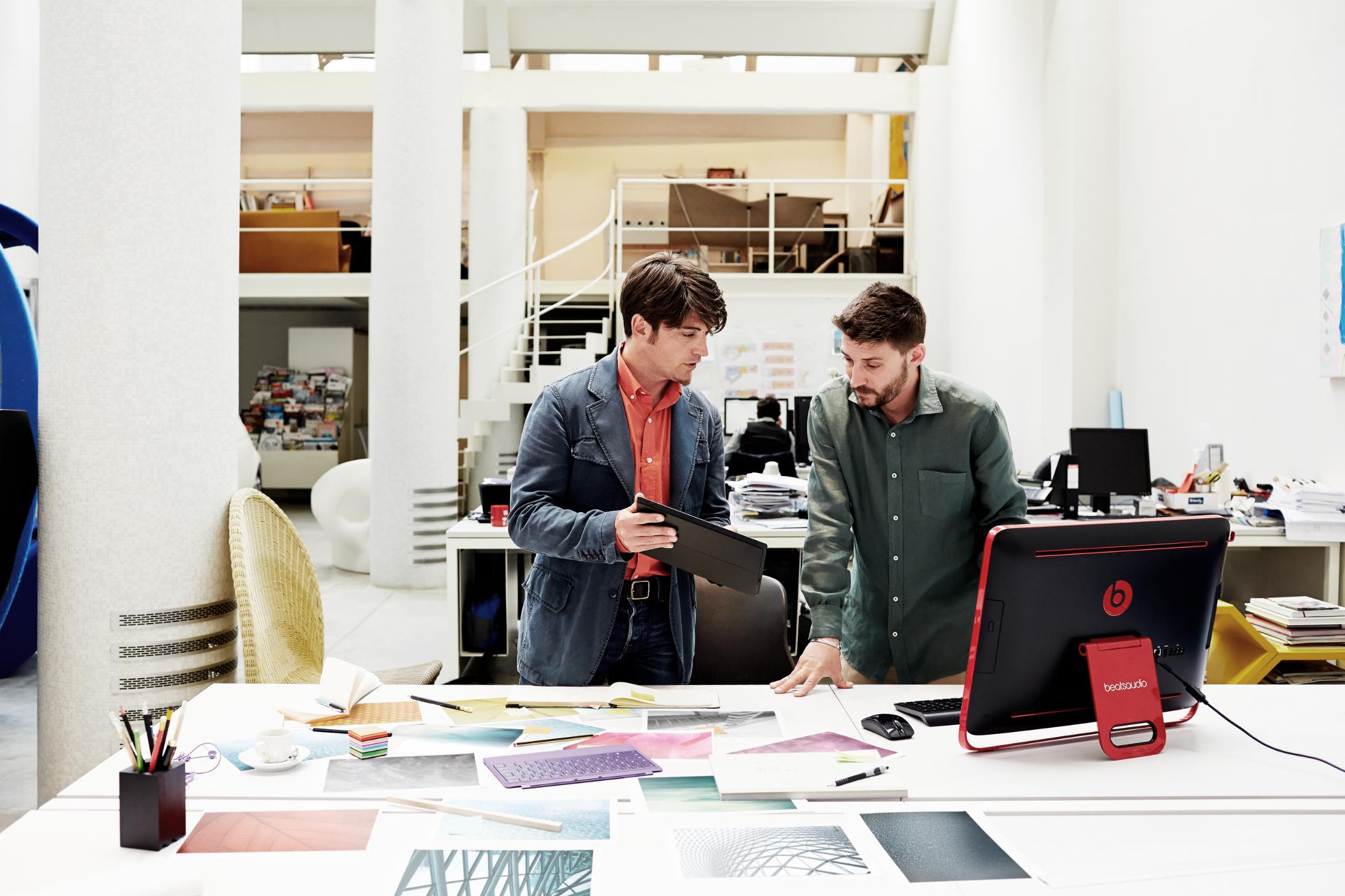 Seamless step-up from Windows 10 Pro Anniversary Update with AAD sign-in
Simplified per-user licensing model, aligned with Office 365 and Azure
Designed for partner managed IT solutions delivered through the CSP program
[Speaker Notes: This is a merging of Pro and Enterprise bits – it’s a BIG engineering change! For the first time ever, all Windows Pro machines now have the Enterprise features sitting on the device but dormant until activated
You have the ability to turn the full Enterprise feature set on or off, month-to-month based on whether a subscription is active
If subscription lapses or ends the device rolls back to Pro functionality
In order to maintain device, data and ID security not all features are turned off, some are put into a frozen state so that they still work but cannot be changed until the subscription is renewed]
Help your customers simplify and save money
$32
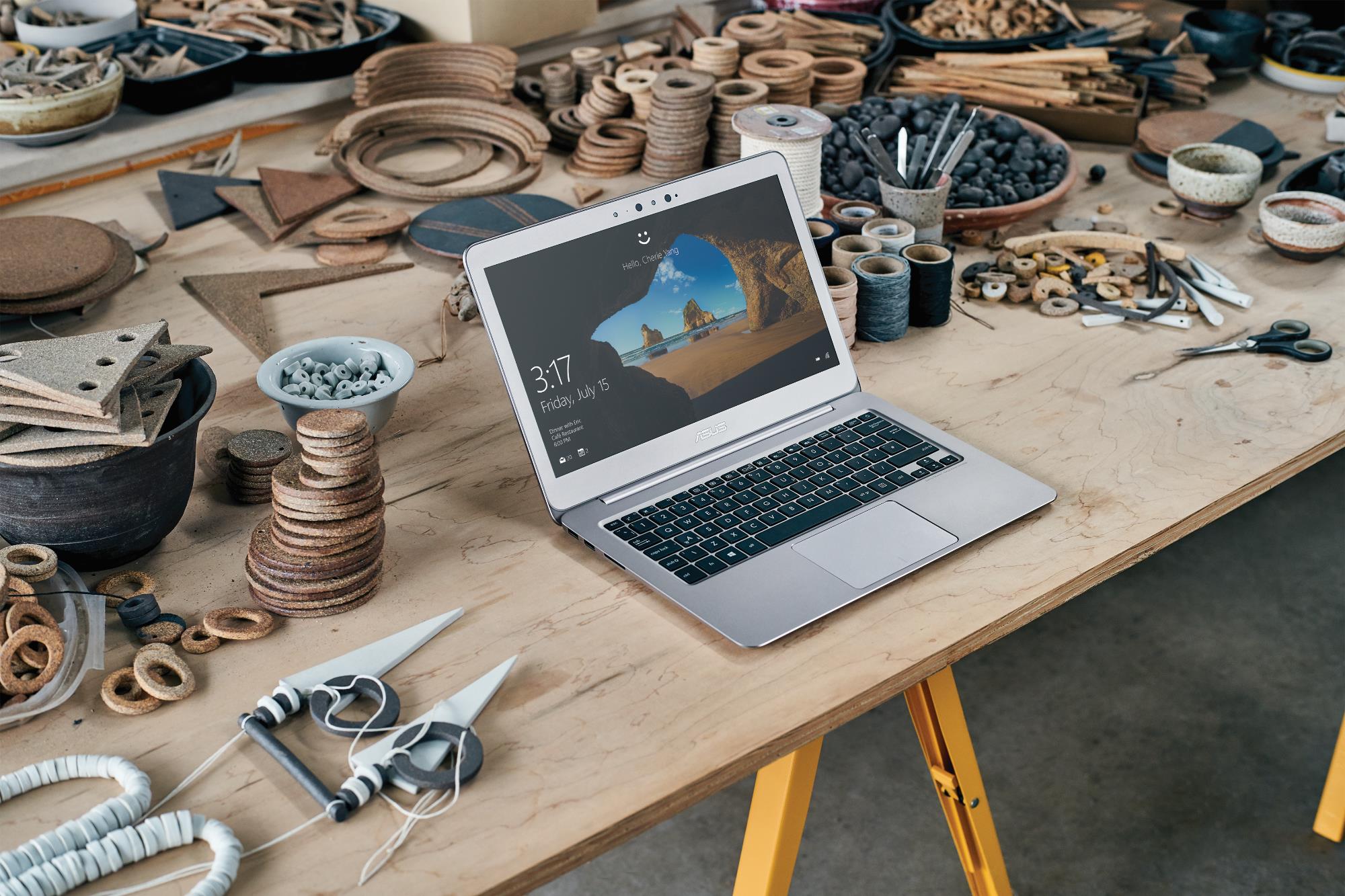 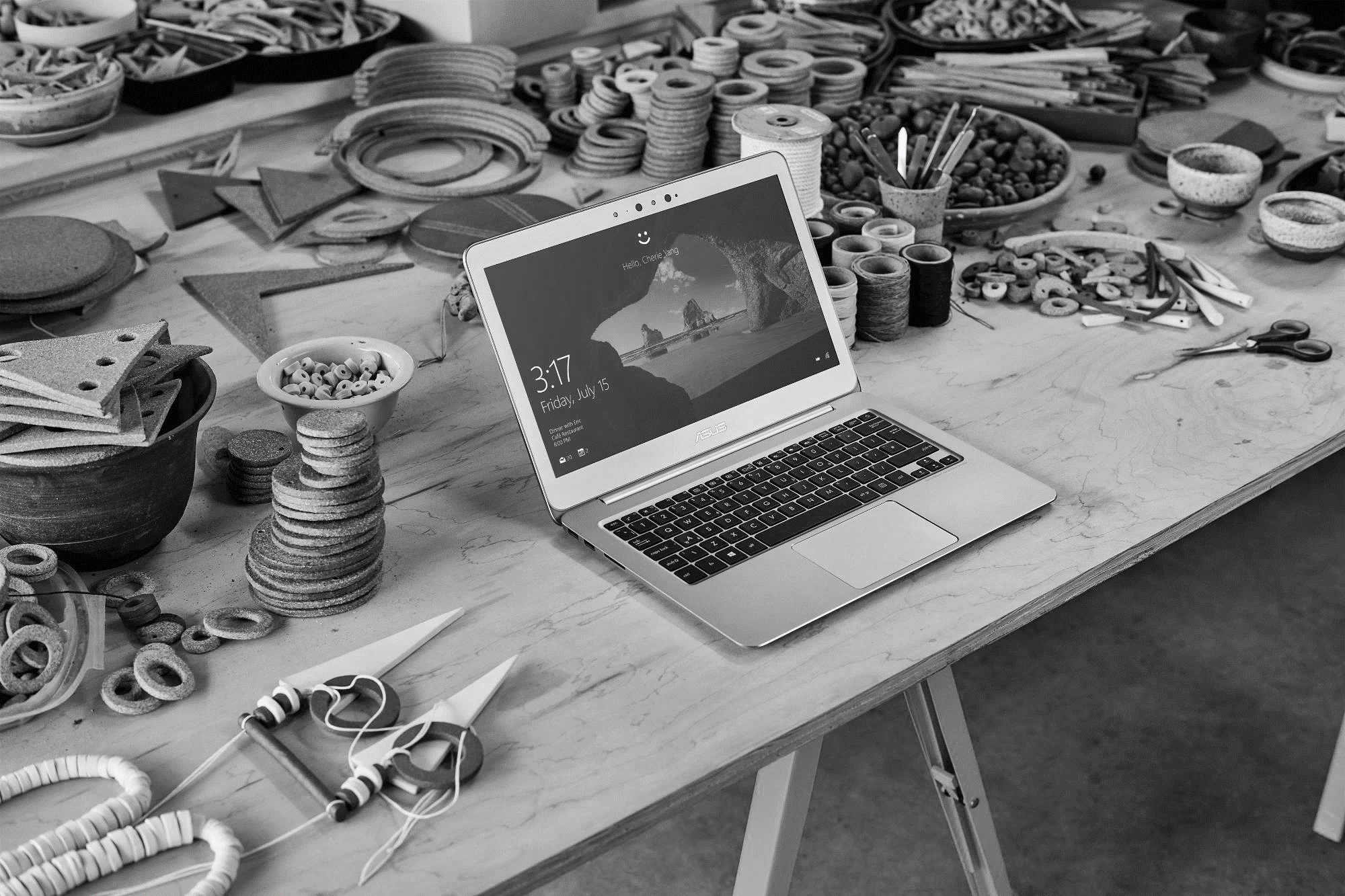 Per-user,per-month
A la carte from Microsoft and/or third parties
Enterprise-grade device management & security
PBX & Voice Solution
Productivity Apps
Secure Productive Enterprise E3
BI & Analytics
Cloud-based identity management & security
[Speaker Notes: It can be complicated and costly to assemble all the pieces necessary for a secure solution. Whether you use Microsoft solutions exclusively or in combination with 3rd party software, you still need to account for the OS itself, device security and management, a host of productivity, communication and analytics applications, and a robust cloud-based identity management and security solution. Secure Productive Enterprise delivers the latest and most advanced innovations in enterprise security, management, collaboration, and business analytics, delivered through enterprise cloud services at a small-business-friendly price.]
What’s included in Secure Productive Enterprise
[Speaker Notes: Microsoft Application Virtualization (App-V)
Microsoft User Environment Virtualization (UE-V)]
Customer Targets
Access, process or store highly-sensitive client data
Healthcare providers and services
Financial services
Legal services
Any service that collects PII, SSNs, credit data etc.
Regulated industries including publicly listed companies
Biotech, medicine, healthcare (FDA, HIPPA)
Insurance, investment services (SEC, SOX)
Food processing and manufacturing (FDA)
Toys and device manufacturing (CPSIA, FCC)
of SMBs in developed markets have these elevated security needs
30%
Any company creating and monetizing intellectual property
Software consulting and application development
Software-as-a-Service (SaaS) providers
Financial models
Architectural plans
[Speaker Notes: Windows 10 Enterprise Subscription provides additional security and management options to support the specialized needs of businesses that process sensitive data, operate in regulated industries with strict compliance requirements, develop software in-house and/or are publicly traded or aspiring to issue an IPO.

1) Client data – like SSNs or PII that would be a target for identity thieves. Any banking information
2) Regulated industry or upstream or downstream from a regulated industry – healthcare, banking
3) Any company that creates and monetizes intellectual property. –like commercial kitchens that develop recipes. Architectural firm designs. Finance – financial model from a fund or a financial planner. 

If you fall into any of these categories, Windows 10 Enterprise benefits your business in 3 key ways:
Increased security: help make sure sensitive data, identities, and devices are protected from cybersecurity threats, give employees the freedom and flexibility to access sensitive data on a variety of devices, and help ensure employees see highly-sensitive data only on a need-to-know basis
Simplified licensing: lower your up-front costs, eliminate the need for time-consuming device counting and audits, and make it easier to stay compliant with a subscription-based, per-user licensing model.
Partner-managed IT: offload the task of configuring and managing devices to a partner experienced in Windows and cloud deployments. Your partner will also help you develop a device security and management strategy that uses the unique features of Windows 10 Enterprise Subscription to meet the specific needs of your business. This makes Windows Enterprise Subscription ideal for SMBs who have limited or no in-house IT. You’ll also be able to view subscriptions and usage for Windows Enterprise, as well as any other Microsoft cloud services you may have purchased, in your partner portal. 

Examples of small and medium-size businesses that could benefit from the Windows 10 Enterprise include: 
Healthcare:
Physician’s practice			
Physical therapy clinic
Biotech startup
Retail:
Local drugstore chain
Financial/Professional Services:
Investment advisory firm
Legal firm
Insurance agency
Manufacturing:
Small food manufacturing company]
SMBs need your expertise
The vast majority of SMBs are going to need a partner to 
help them with Windows security as a service
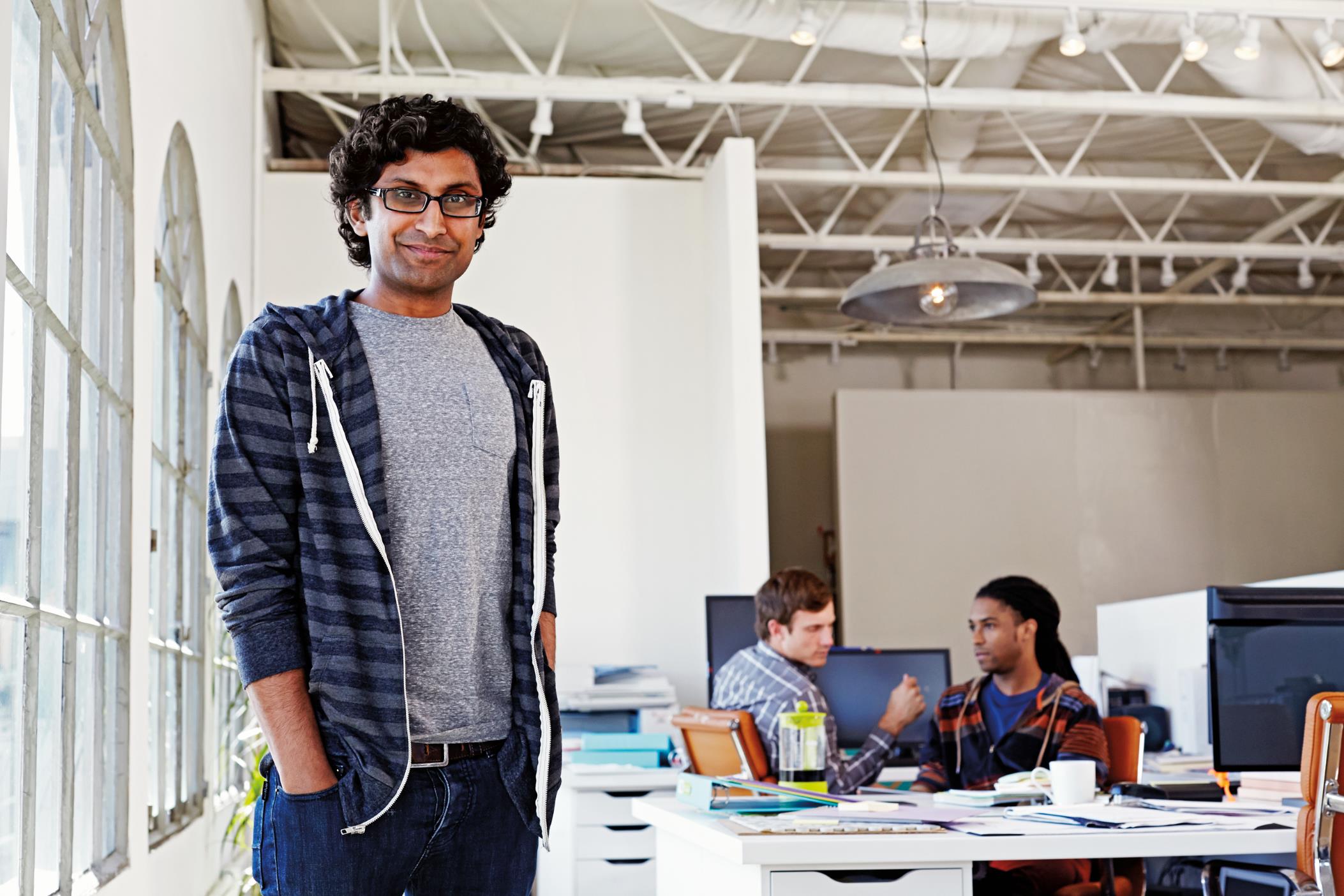 91%
of SMBs are unlikely to have in-house IT
[Speaker Notes: So, 30% of SMBs have elevated security needs that’s a good fit for Windows Enterprise and that means big opportunity for you.

Now, think about this. 91% of SMBs have fewer than 50 employees, that means there’s little chance they have a dedicated IT person. They need IT. The vast majority of SMBs will need a partner’s help 

Stats:
91% of SMBs are 50 seats or less.
5% are in the 50-100
4% are 100 and above seats]
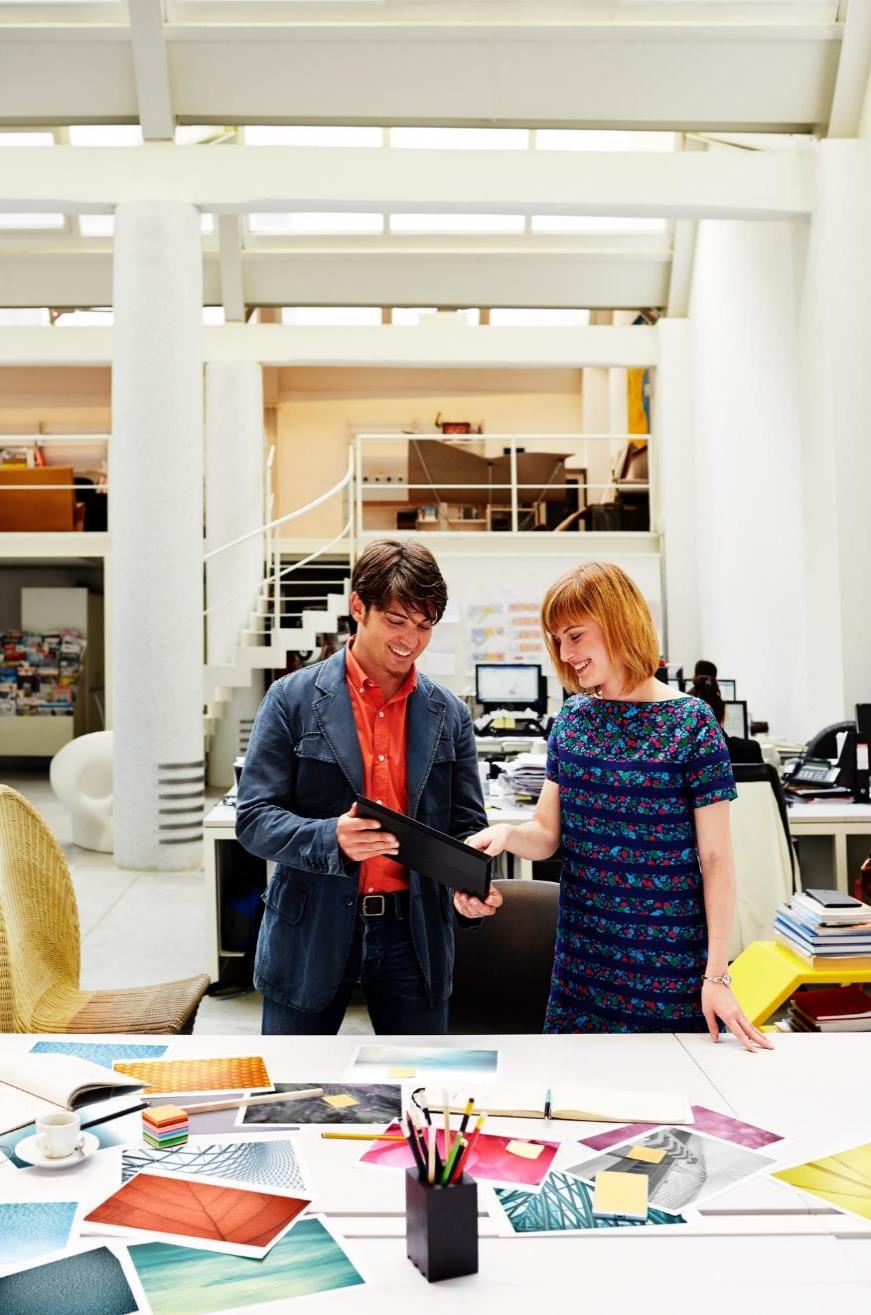 Identifying target customers
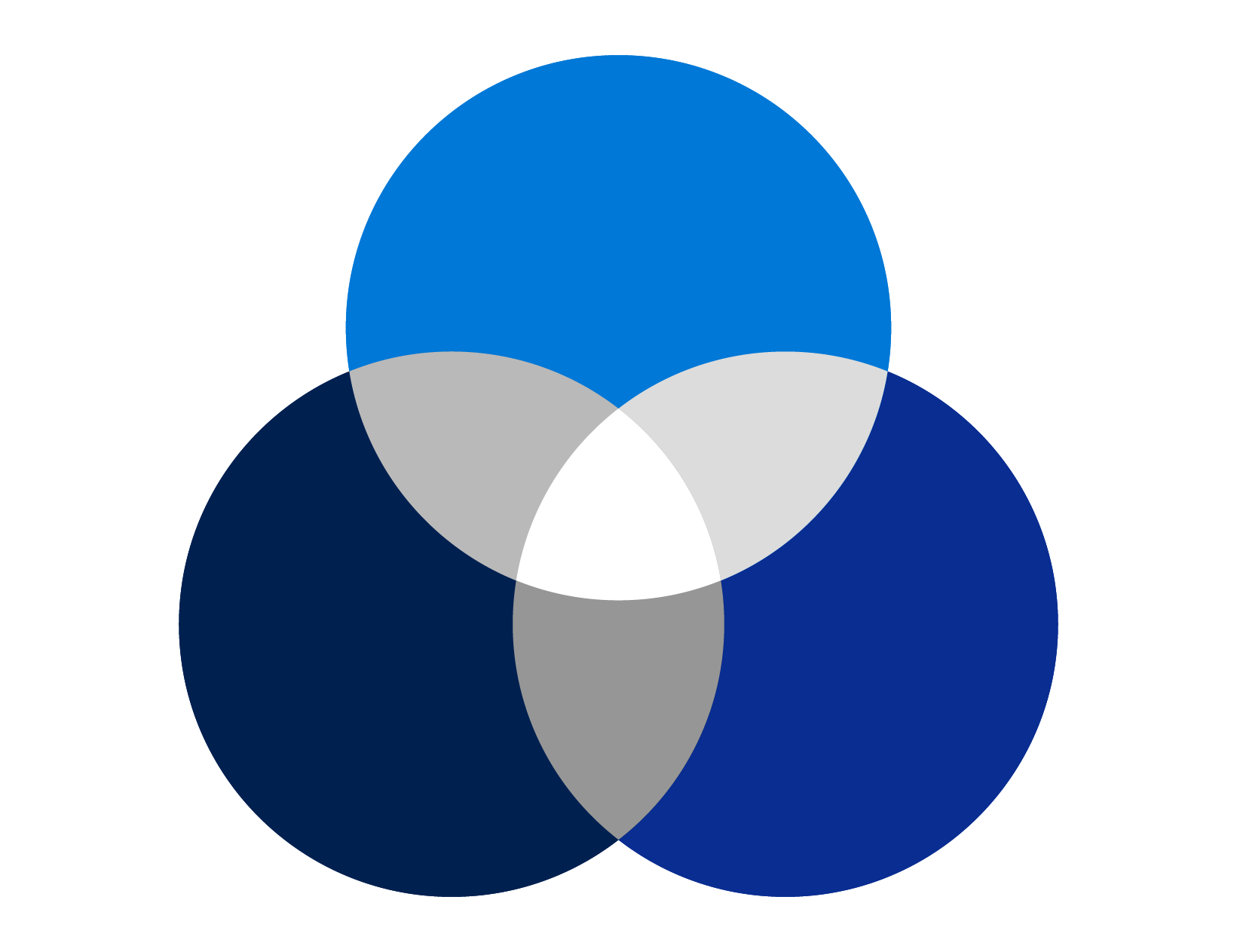 Customers already on Windows 10 Pro
Customers with Complex IT or securityrequirements
Customers with existing CSP subscriptions
[Speaker Notes: Windows 10 in CSP can have broad appeal among small businesses, but there’s a subset of customers where the advantages become clear. Look first for customers under these three conditions. 

Top bubble – already have Windows 10 Pro
Left bubble – fall into the 30% of SMBs with complex IT or security needs (from slide #22) – even in a one-person shop
Right bubble – Office 365 or EMS in CSP Customers – Optional – These customers are already in CSP – already have a user account and are already federated

Additionally, customers subscribed to Windows 10 Enterprise E3 and E5 as well as Secure Productive Enterprise E3 and E5, can now upgrade their Windows 7 and Windows 8.1 PCs and devices to Windows 10 without the need to purchase separate upgrade licenses.]
What it means for you
Microsoft Secure Productive Enterprise makes it easier than ever to sell Windows 10 Enterprise to SMBs and cross-sell alongside Office 365 and Azure. This represents a huge sales opportunity for partners like you to reach new customers!
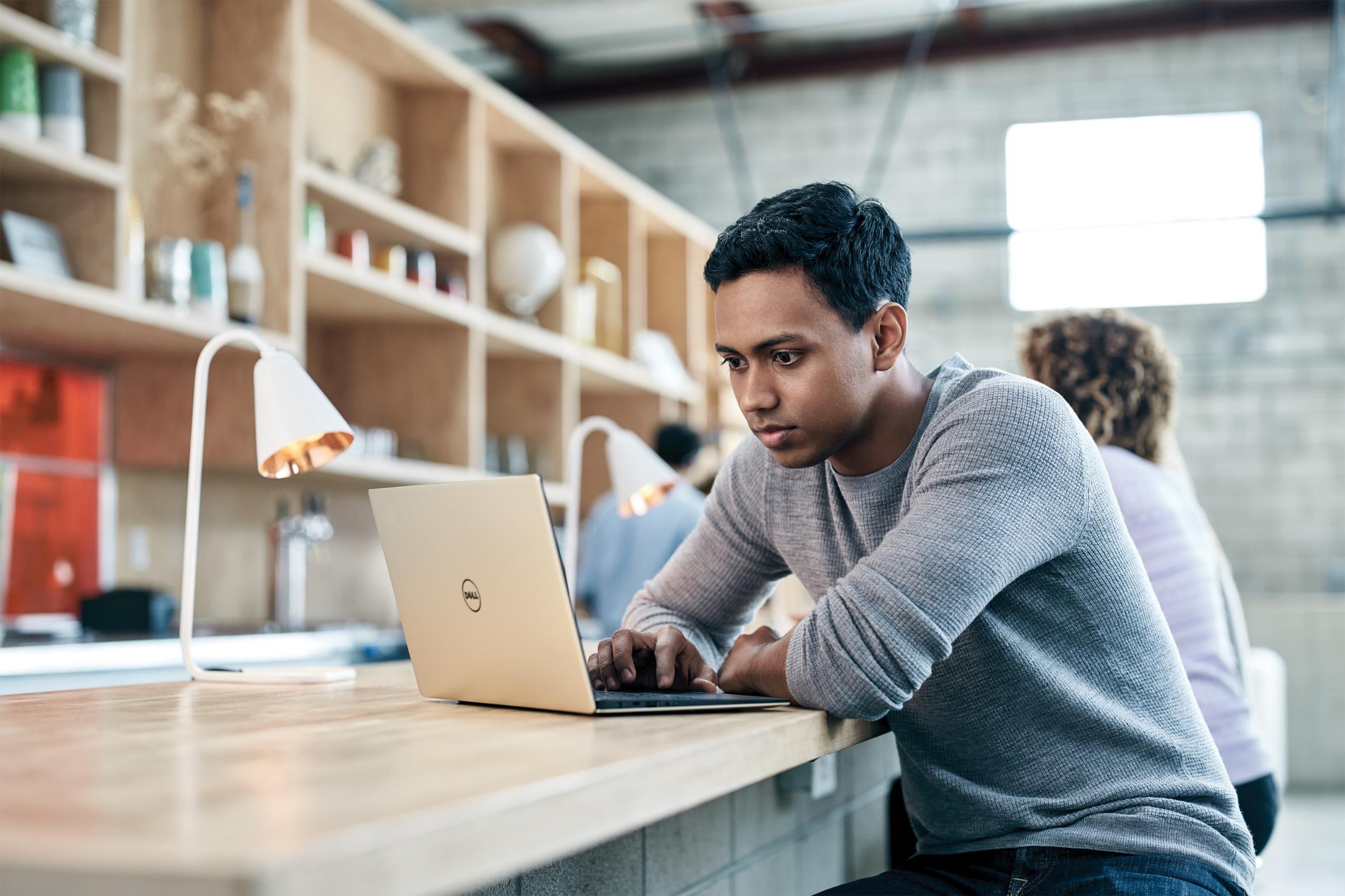 Simplified sales
motion
Seamless cloud
deployment
SMB-friendly
Subscription
model
[Speaker Notes: Because Windows 10 Enterprise E3 for CSP is designed for partner-managed IT solutions, it creates a new opportunity for you to deliver enterprise-grade security and management features to a whole new category of SMBs. A simple sales motion that aligns with your current O365 and EMS business, one-click configuration, and low barriers to entry make it easy for you to reach new customers and grow your business.

Subtext Copy:
Per-user licensing model eliminates seat minimums and device counting
Easy add-on to your existing O365 and EMS business; no new partner sales motions required
One-click configuration via MDM/GP; no labor-intensive deployments
Assignment and provisioning via AAD & CSP
Low barrier to entry with no up-front costs and low monthly payments 
Reduced term commitments with flexible license re-assignment]
What it means for your customers
Now all businesses, regardless of size, can realize the full Windows security vision
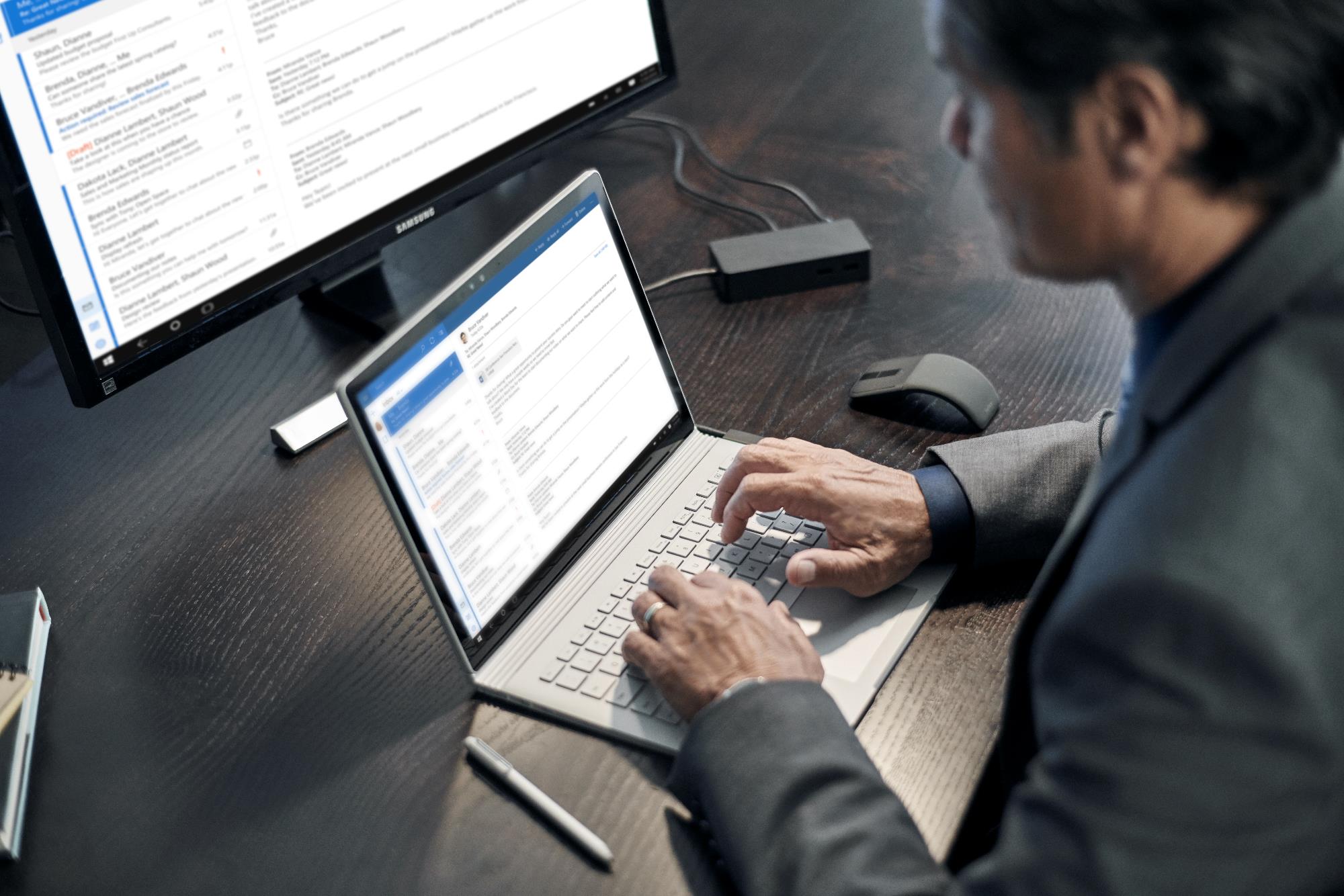 The most 
secure 
Windows ever
Managed by a 
trusted partner
Easy pricing 
for small 
businesses
[Speaker Notes: So your customers, big or small, can have the same secure Windows used by many of the largest, most security conscious companies in the world. It’s fully managed by an expert partner, and packaged and priced sensibly for small businesses.]
The complete partner managed IT solution
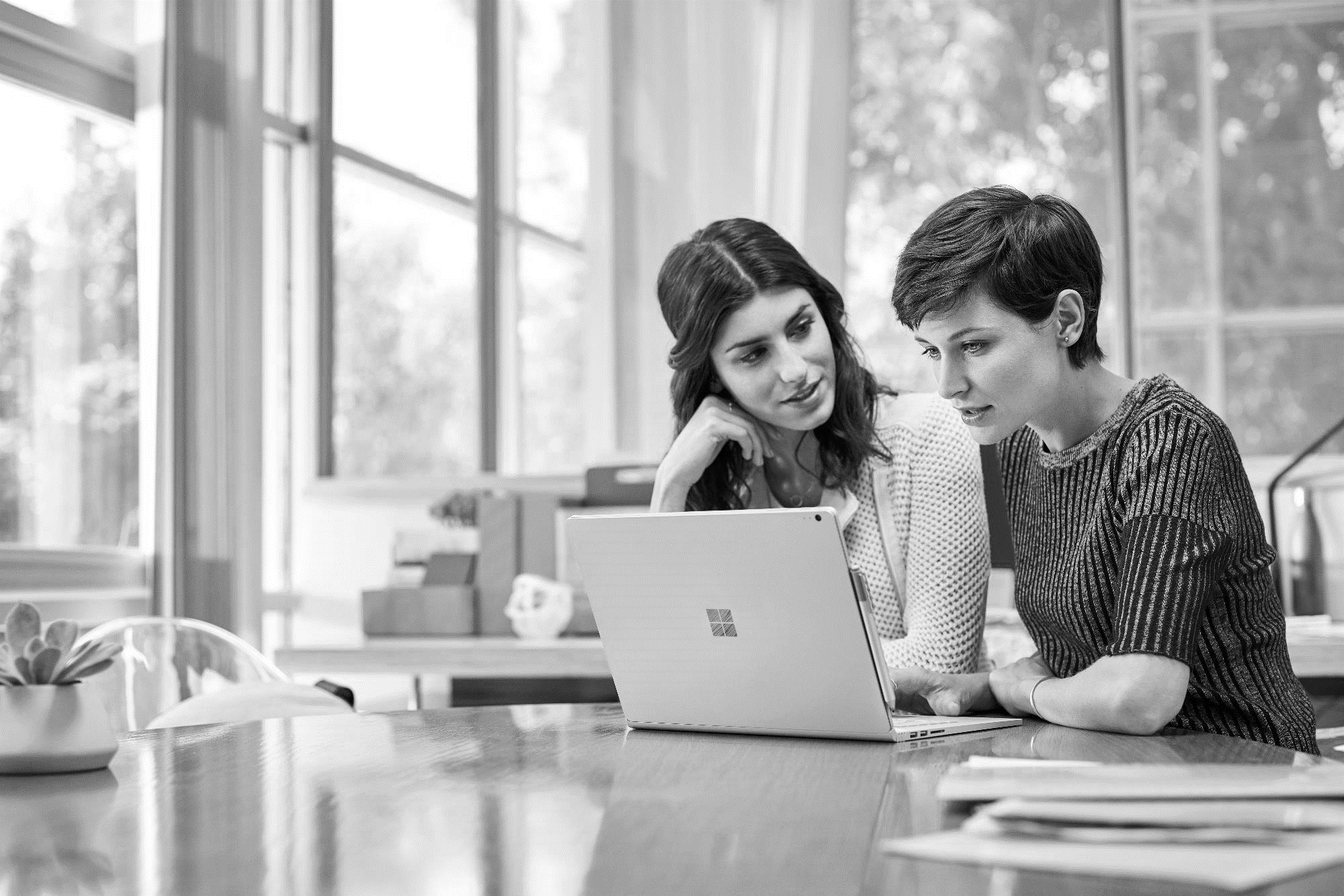 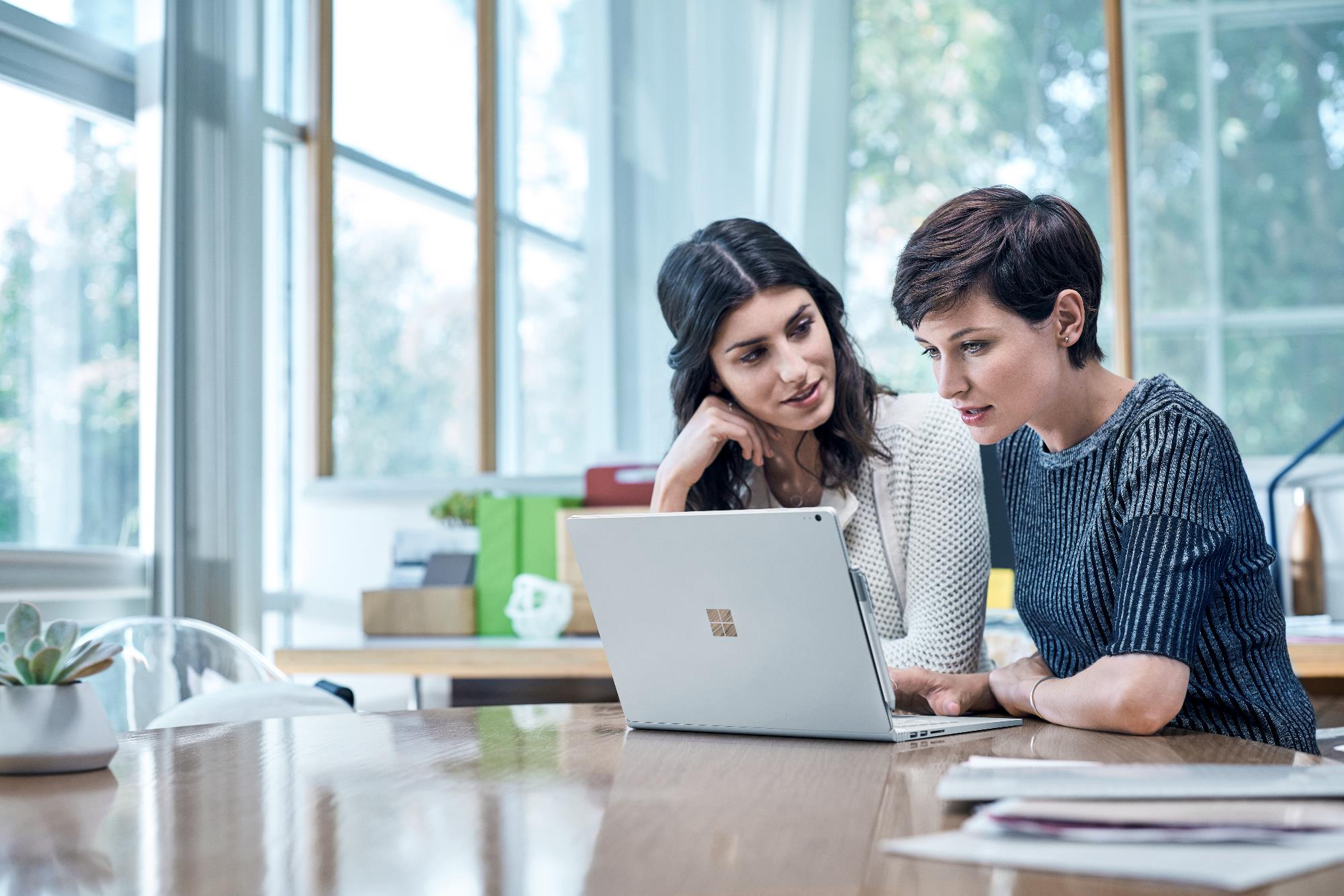 Secure Productive Enterprise
Operating System
Windows 10 Enterprise
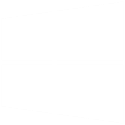 Productivity
Office 365
Windows 10 Pro
(Upgrade from Windows 7 or 8.1 included)
Cloud Management
Enterprise Mobility + Security
[Speaker Notes: We think of this as the ultimate partner offering. As we noted earlier, 90% of SMBs don’t have dedicated IT and you have the opportunity to deliver IT as a service. Here’s how it all fits together. This is the full MSFT stack within Secure Productive Enterprise.

ADVANCE SLIDE]
The complete partner managed IT solution
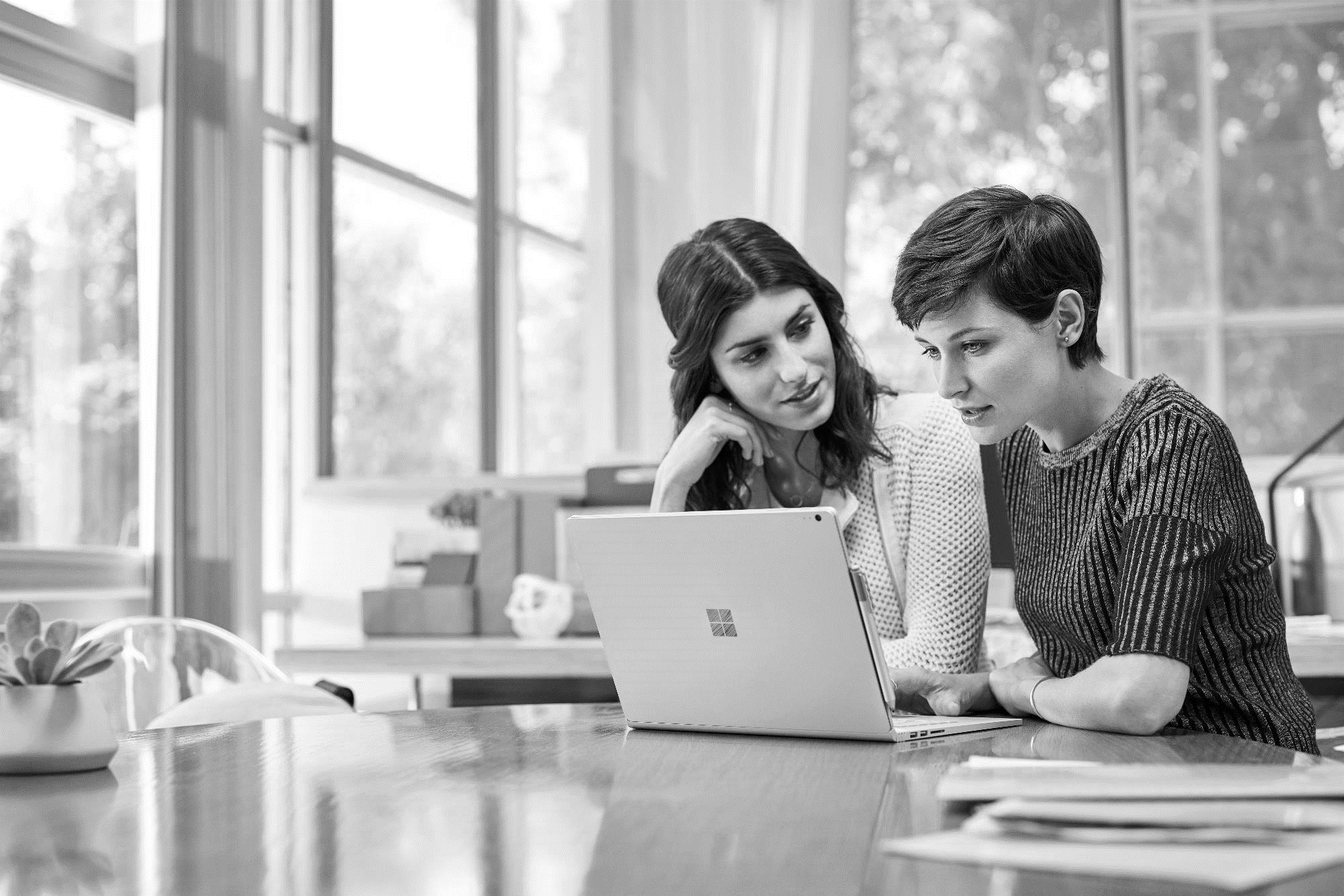 Secure Productive Enterprise
Operating System
Windows 10 Enterprise
Optional partner productsand services
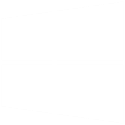 Productivity
Office 365
+
Windows 10 Pro
(Upgrade from Windows 7 or 8.1 included)
Partner managed servicing
Cloud Management
Enterprise Mobility + Security
[Speaker Notes: You can license of all this through CSP and then add your own products or services and put it on a Windows 10 device so everything is delivered as a holistic end-to-end complete Partner-managed service. 

This enables you to tell your customers a compelling story: “I can deliver you a complete IT solution for all of your users and it’s going to include a device with the full Microsoft stack of Windows, Office, Cloud, and CRM. As your IT partner, I have built or licensed something that you also need and then I’m going to provide you with a tiered SLA and I’ll invoice you on a per-user basis each month. We can have customized offerings per employee based on their needs and as the business owner, you get all the IT you need – products, services, and expertise – all transacted in a way that makes sense for you.”]
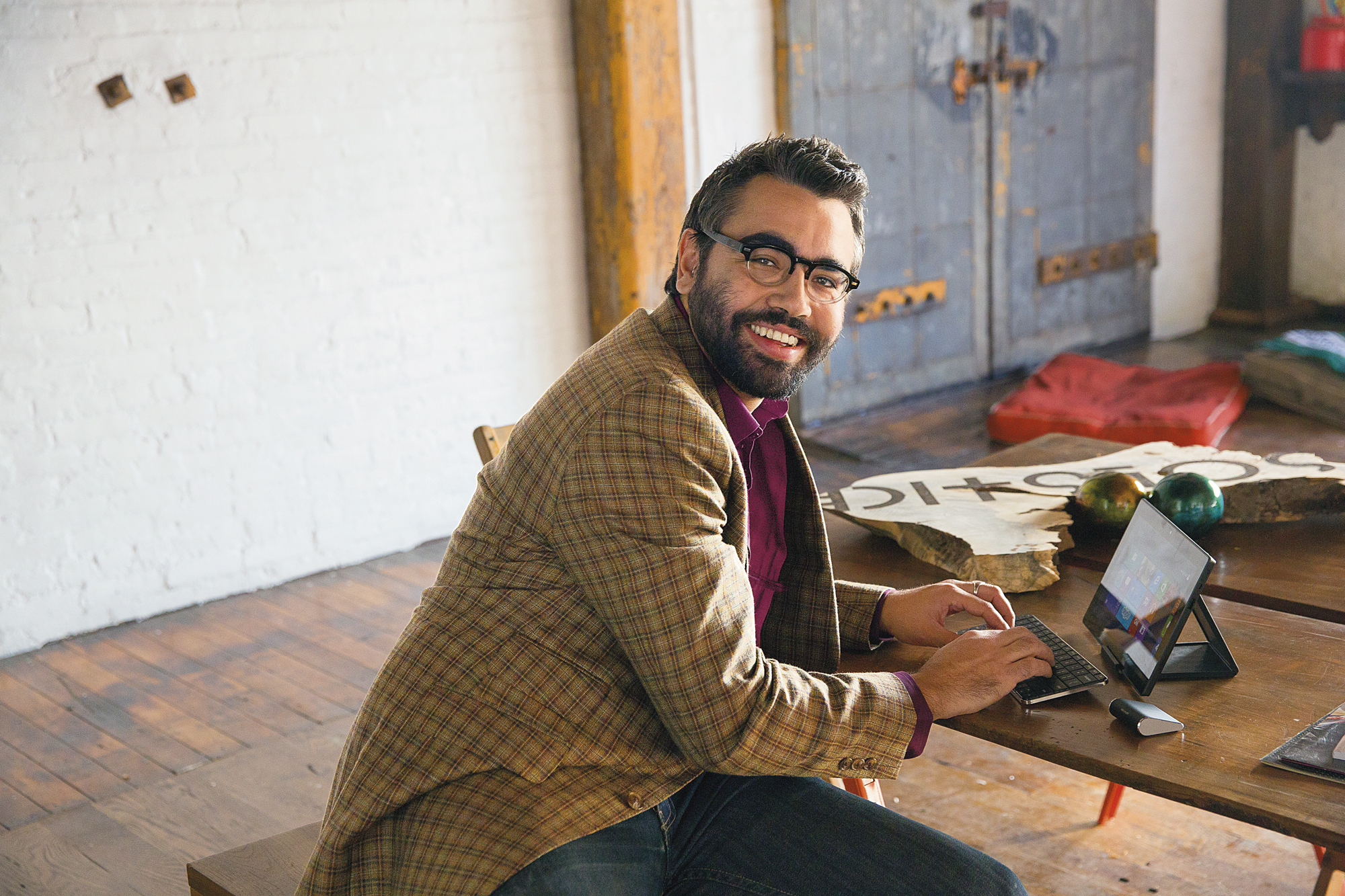 Get started today!
Windows 10 Enterprise BOM on MPN https://aka.ms/wincsp		
http://drumbeat.windows.com for Readiness
Windows Tech Series for in-person technical readiness
Start selling!
[Speaker Notes: Completing the stack: New partner-managed servicing opportunities for SMBs with Windows]
Appendix
Windows 10 EnterpriseDo great things. The best Windows ever keeps getting better
Safer and more secure
More productive
More personal
Powerful, modern devices
Windows Information Protection
Windows Hello
Credential Guard
Device Guard
AppLocker
Windows Defender Advanced Threat Protection
Azure Active Directory Join
Mobile Device Management
Application Virtualization 
(App-V)
Windows Ink
Windows Store for Business
Cortana Management
Managed User Experience
User Experience Virtualization (UX-V)
Windows 10 for Industry Devices
Innovative designs
New experiences
Best in class performance
The most trusted platform
Always up to date
The most versatile devices
Office 365The most complete, secure cloud productivity service
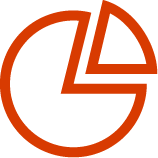 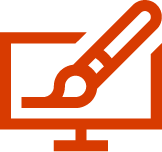 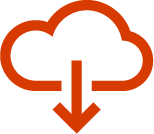 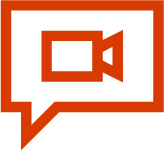 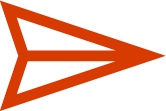 Authoring
Mail & Social
Sites & Content Management
Chat, Meetings & Voice
Analytics
Word
Excel
PowerPoint
OneNote
Outlook
Exchange
Yammer
Skype
Power BI 
Delve Analytics
OneDrive
SharePoint
Delve
Secure and Compliant
Manageable
Extensible
Always up to date
Enterprise Mobility + Security Holistic, innovative security for your transition to mobility & cloud
Information Protection
Identity and Access Management
Identity Driven Security
Managed Mobile Productivity
Microsoft Cloud App Security
Azure Active Directory 
Premium P2
Azure Information Protection Premium P2
Microsoft Advanced Threat Analytics
Azure Active Directory 
Premium P1
Microsoft Intune
Azure Information Protection Premium P1
Intelligent security for new threats
Productivity without compromise
Threat protection over time
Game change with Windows and Software as a Service
Capability
Protection Gap
Attackers take advantage of periods between releases
Disrupt and out innovate our adversaries by design
Time
Product release
Threat sophistication
[Speaker Notes: In the days prior to Windows 10, you became accustomed to Windows releases every three to five years. And on the day those products shipped, attackers got to work trying to find weakness in the platform. You were then stuck with those weakness—and potential exposures—until the next release of the product. You might have filled the gap with third party solutions, which could help defend against attacks—but not solve the problem.

We wanted to eradicate the problem. With Windows as a Service, we ship new security capabilities to you on a rapid cadence—so you don’t have to wait for a full-fledged release.]
Example sales scenario
2
1
3
4
6
5
Pitch the value of Enterprise E3 after assessing customer’s needs to make sure it is a good fit
Target the right SMB customers for a  conversation about Enterprise E3
Standardize by selling new devices or upgrading existing ones
Attach other projects, recurring management services, and your own pre-packaged IP
Cross-sell 
Office 365, EMS, and other Microsoft cloud services
Strengthen your trusted advisor status by controlling the full IT stack
[Speaker Notes: Let me show you what we’re talking about by walking through an example sales scenario. Our customer here is a 50-employee insurance brokerage firm and you can see all the details about their situation.

Here’s how you could approach this opportunity:

1. Of course, start by targeting the right customers.  Because insurance is a regulated industry AND they’re often processing PII and other sensitive data, they’re probably good fit for Windows Enterprise capabilities.

2. We’d want to start a discussion with the customer and ask them a few questions to assess their security and management needs, confirm that Enterprise E3 is a good fit, and then pitch the benefits that it can provide to their business. 

3. Next, you’ll want to move them to new Windows 10 Pro devices, since being on Windows 10 Pro is a requirement for the Enterprise E3 upgrade. 

4. Once the customer is bought in on the Enterprise E3 model, it’s easy to cross-sell other Microsoft cloud solutions, like Office 365 or EMS. With the same licensing and payment models, it’s a natural addition to their Enterprise subscription.

5. Now this is the fun part: sell your business.  One of the most important pieces of Windows 10 Enterprise E3 is you, so share with your customer the value of partner-led IT. This is your chance to attach other services and offerings, including packaged IP, that can benefit their business. 

6. And now that you’ve established yourself as their strategic advisor, you can deepen the relationship by recommending and selling additional project and recurring management services, moving toward becoming a full-stack solution partner.]
Sample deal (50-seat customer example)
*From time to time additional incentives are paid on top of this. Speak with your PSE to learn more.
[Speaker Notes: And when you follow this deal flow, your bottom line can be positively impacted.  Now let’s look at that deal with our example customer. We’re looking at the combination of one-time device sales, project services, and IP services (in this case, app development) with the recurring revenue from Windows 10 Enterprise E3 and Office 365 Business Premium. It’s a nice deal, at just over $68,000 to start, and lots of upside for follow-on work.

But Microsoft also has some great partner incentives right now for CSP partners.  We have an 8 percent channel incentive for every cloud subscription you sell in.  So you’d get an extra $235 dollars back from Microsoft for that Windows 10 Enterprise E3 sale, then another $600 for the Office 365 Business Premium subscription.  So that’s an extra $835 you just made on that deal.  And you’d get that same additional 8 percent incentive if you added other cloud products into your deal, like Enterprise Mobility Suite or Dynamics CRM online.]
Pro
Enterprise E3
Enterprise E5
Additional protection, flexibility, and control
Representative list, for a full placemat of Windows 10 features, please visit the Windows.com website                             * Windows Hello requires specialized biometric hardware
[Speaker Notes: Windows 10 Enterprise E3 offers all of the features of Windows 10 Pro, along with extra layers of security and management features for those businesses that need them, such as:
Greater security to protect sensitive data and ensure compliance using Credential Guard, Device Guard, AppLocker Management, and Managed User Experience
Enabling a consistent, personalized, desktop experience for employees with multiple devices – making it easier to stay productive from device to device – with UE-V
Making sure that all of your apps stay current and protected with the latest security updates and functionality using App-V.
BranchCache, which allows users in remote locations to cache files, websites, and other content from central servers, so content is not repeatedly downloaded across the network
Direct Access, which allows remote users to more securely and easily access your internal network resources by simply connecting to the Internet

Windows 10 Enterprise E3 can also help you simplify device management and free up your resources to focus on more strategic priorities with:
A subscription-based licensing model that helps you lower up front costs
Per-user licensing which eliminates device counting and make it easier to stay compliant
The ability to easily access all of your cloud services in one central partner portal
Cloud-based provisioning managed by your trusted partner, who handles all aspects of device deployment, subscription purchasing and support

Windows 10 Enterprise E5 includes all of the features of Enterprise E3, plus Windows Defender Advanced Threat Protection, which provides a new post-breach layer of protection to the Windows 10 security stack. Windows Defender ATP gives you the ability to detect, investigate and remediate Advanced Attacks and data breaches on your networks.]
Active Directory
MDM Solution
Device Hardware Requirements
Other Requirements
OR
OR
Windows 10 Enterprise: Additional Requirements
OR
†Configurable Code Integrity (CCI) can be managed via MDM, Hyper-V requires Group Policy
*Modern PCs defined as devices containing UEFI 2.3.1 or greater with Trusted Boot; Virtualization Extensions (VT-x); x64 version of Windows; BIOS Lock;
[Speaker Notes: To utilize Windows 10 Enterprise, the customer must meet certain requirements. For example, Credential Guard and Direct Access are required through Active Director, and AppLocker Management and Managed User Experience are required through either Active Directory or MDM Solution.]
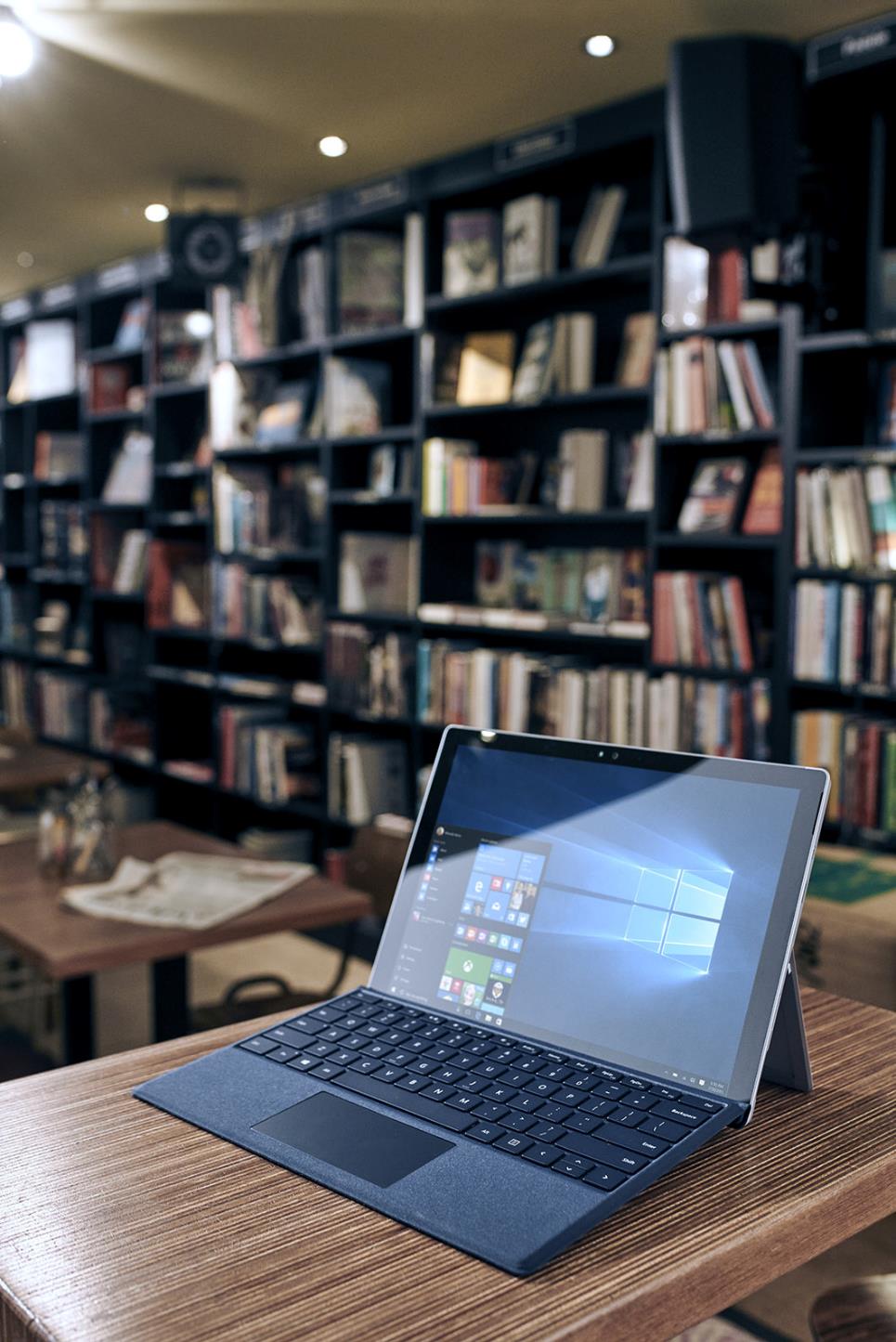 Cloud Solution Provider vs. Software Assurance
Customers requiring SA benefits, volume discounting, or want to manage their own Windows VL licenses, should continue to choose Software Assurance
Cloud Solution Provider vs. Software Assurance
All Prices are ERP (Level A/No Level)
[Speaker Notes: All prices are ERP]
Paths to Windows 10 Pro